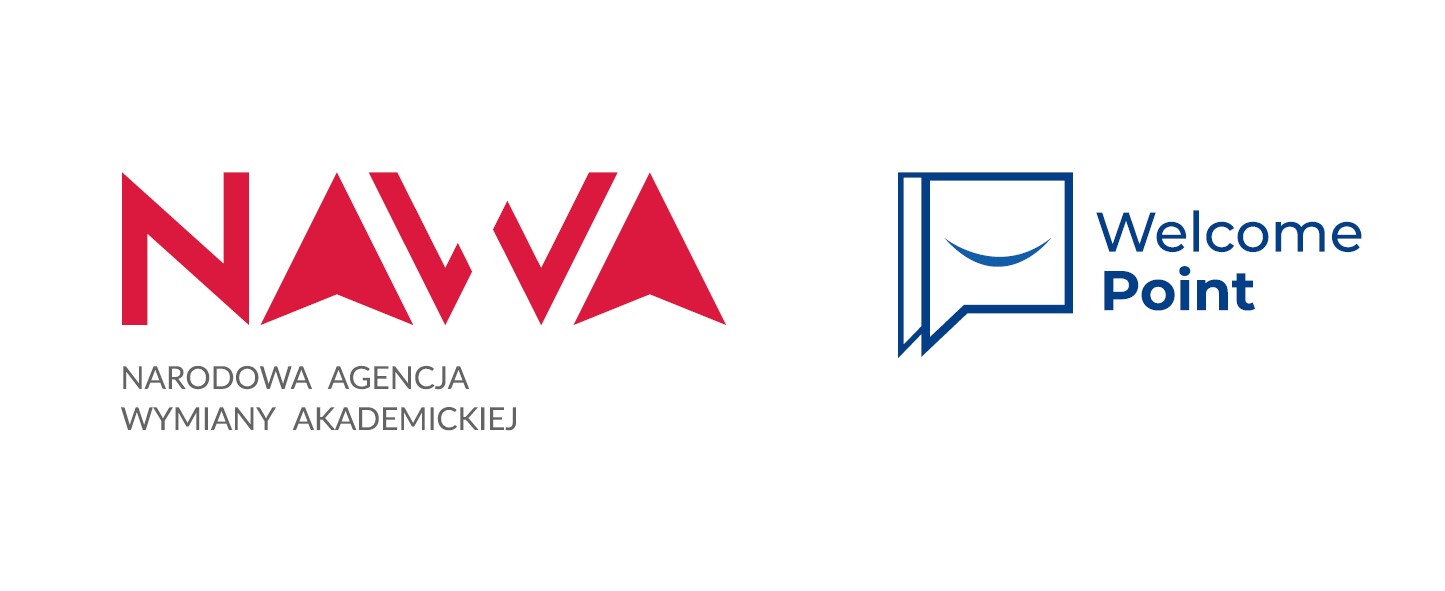 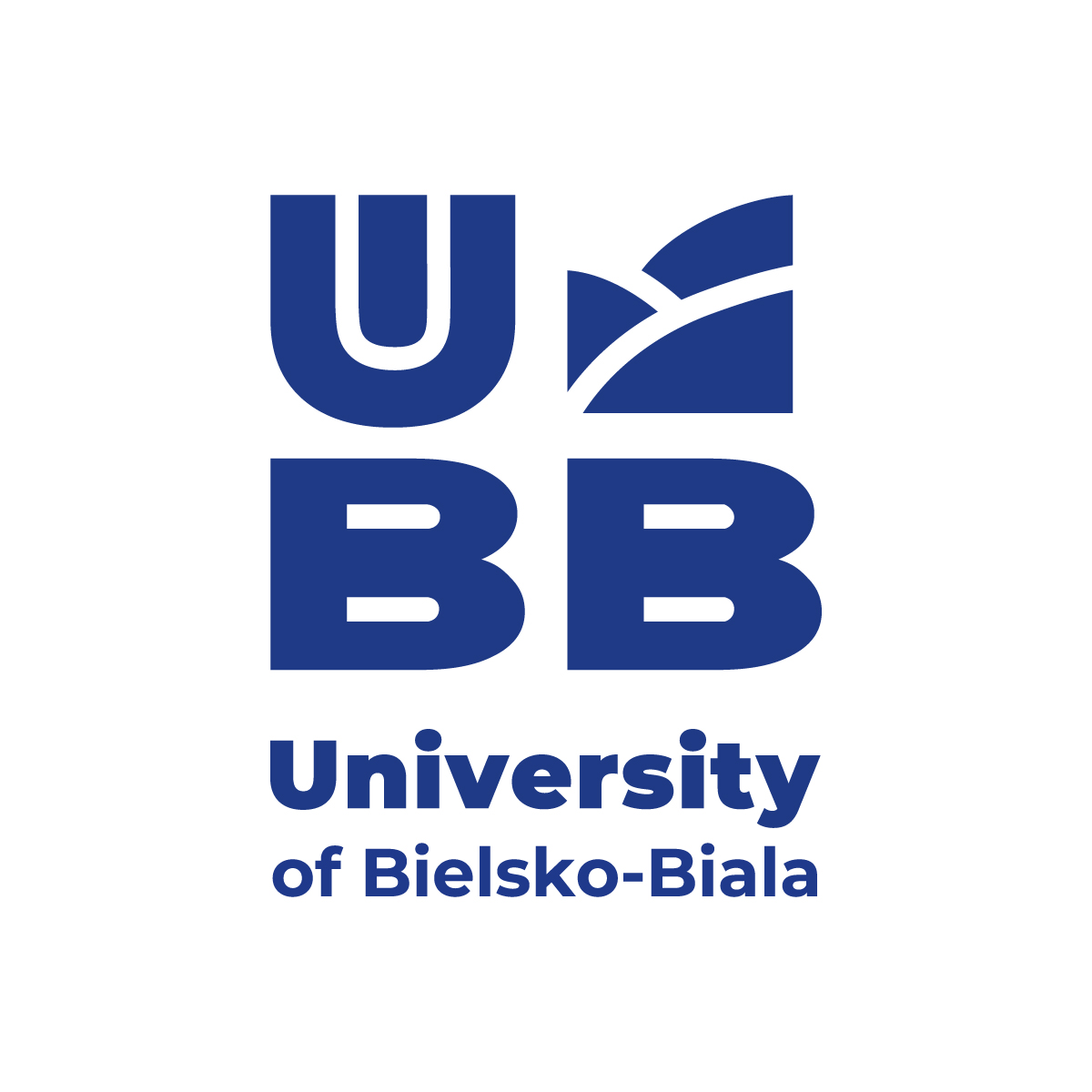 www.ubb.edu.pl/en
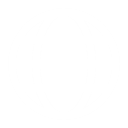 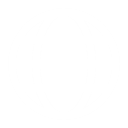 Lekcja 13.Stołówka UBB
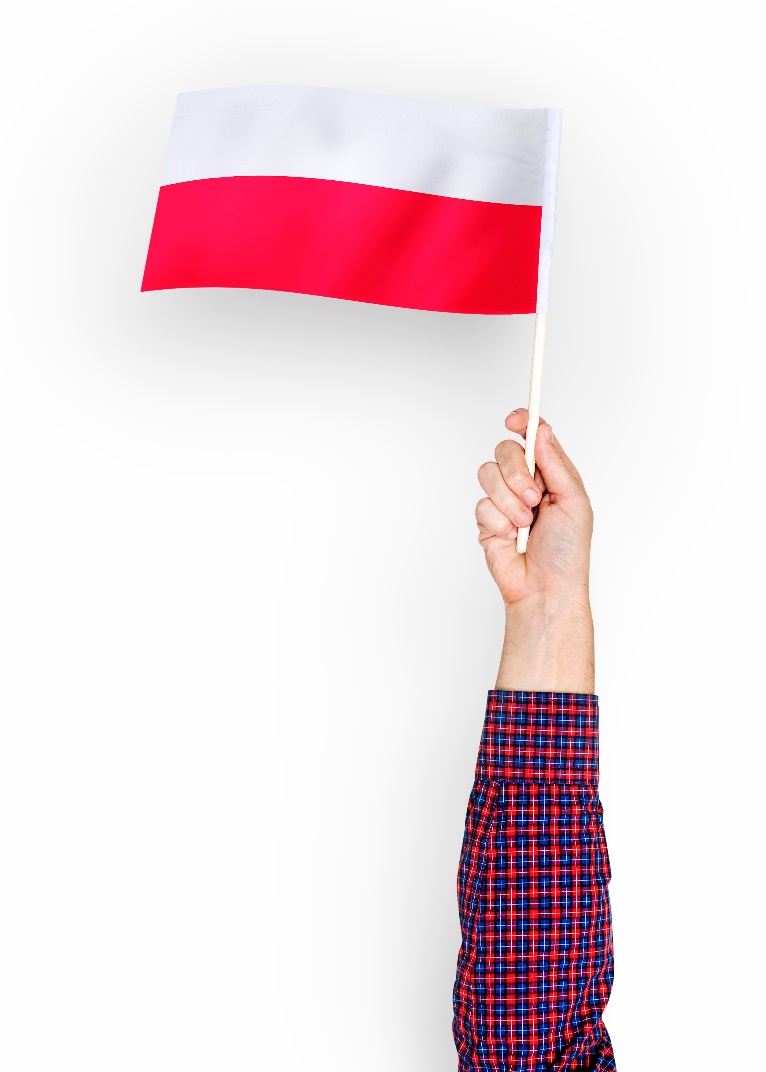 Lesson 13.
UBB canteen
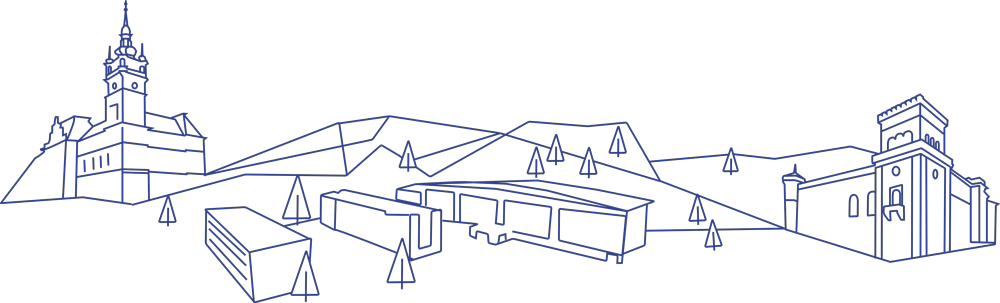 www.ubb.edu.pl
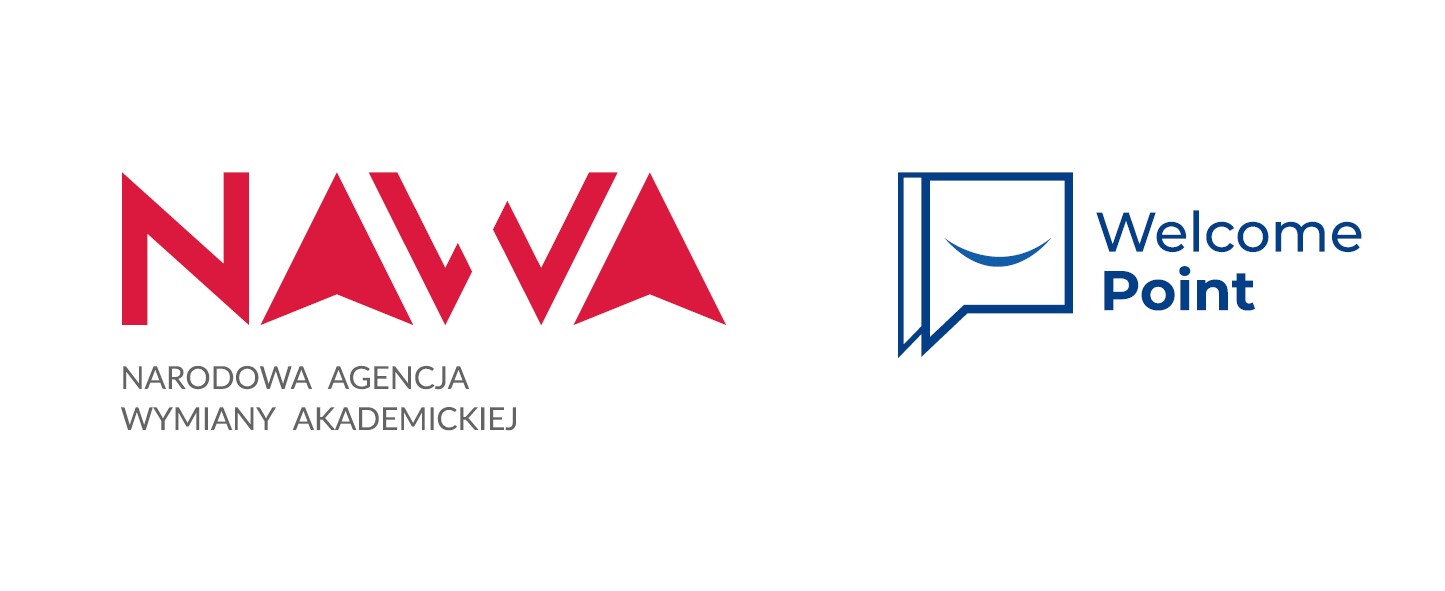 Spis treściTable of Contents
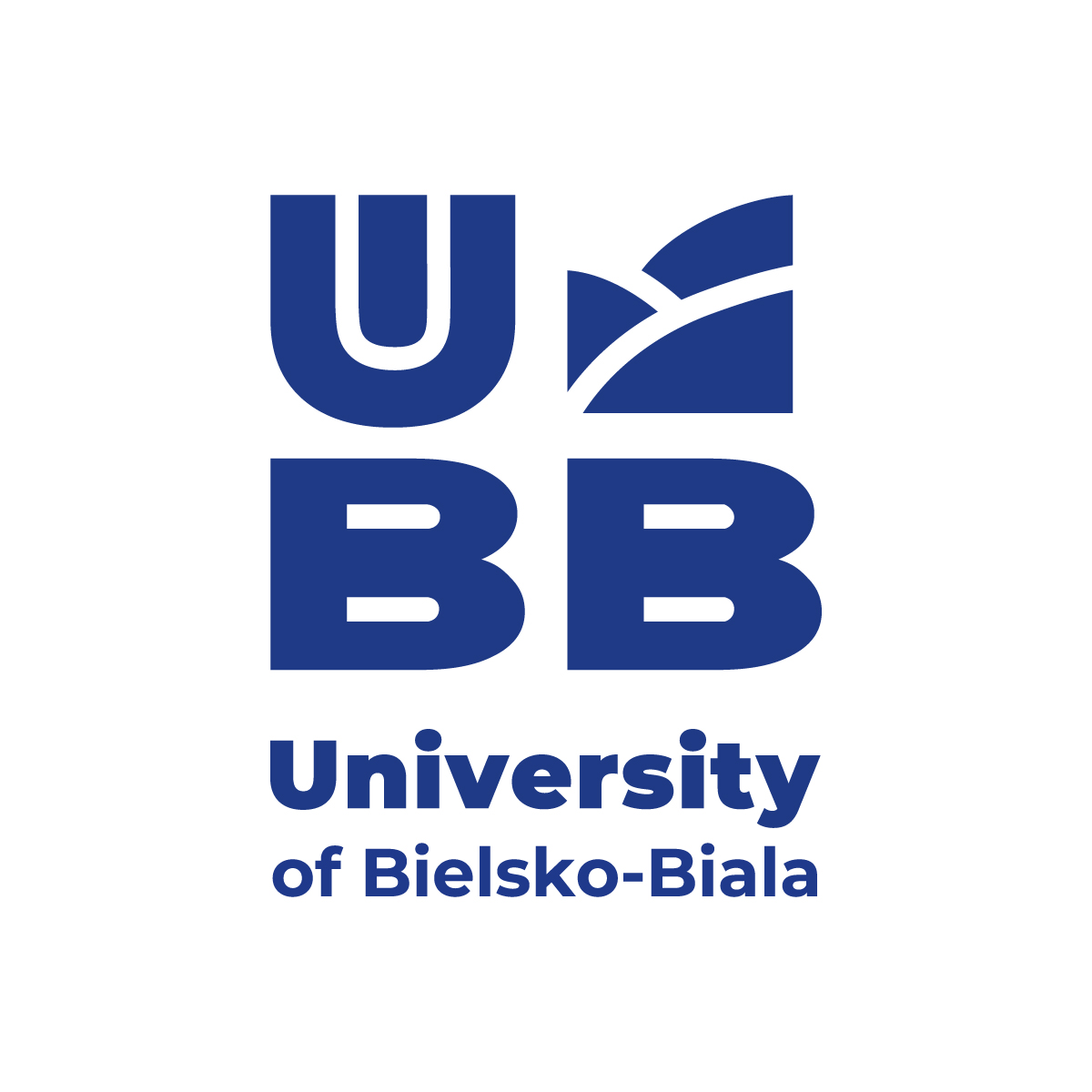 Co można zjeść w stołówce UBB?What can you eat in the UBB canteen?
Kilka przydatnych zwrotów Some useful phrases
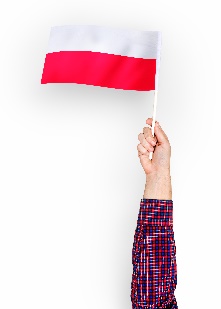 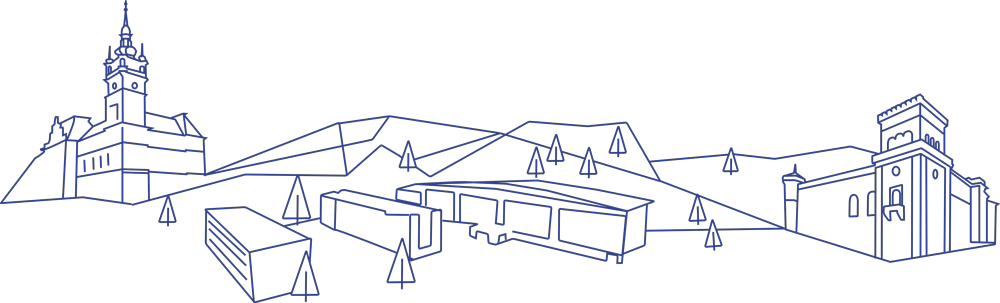 www.ubb.edu.pl
Lekcja 13. Stołówka UBB
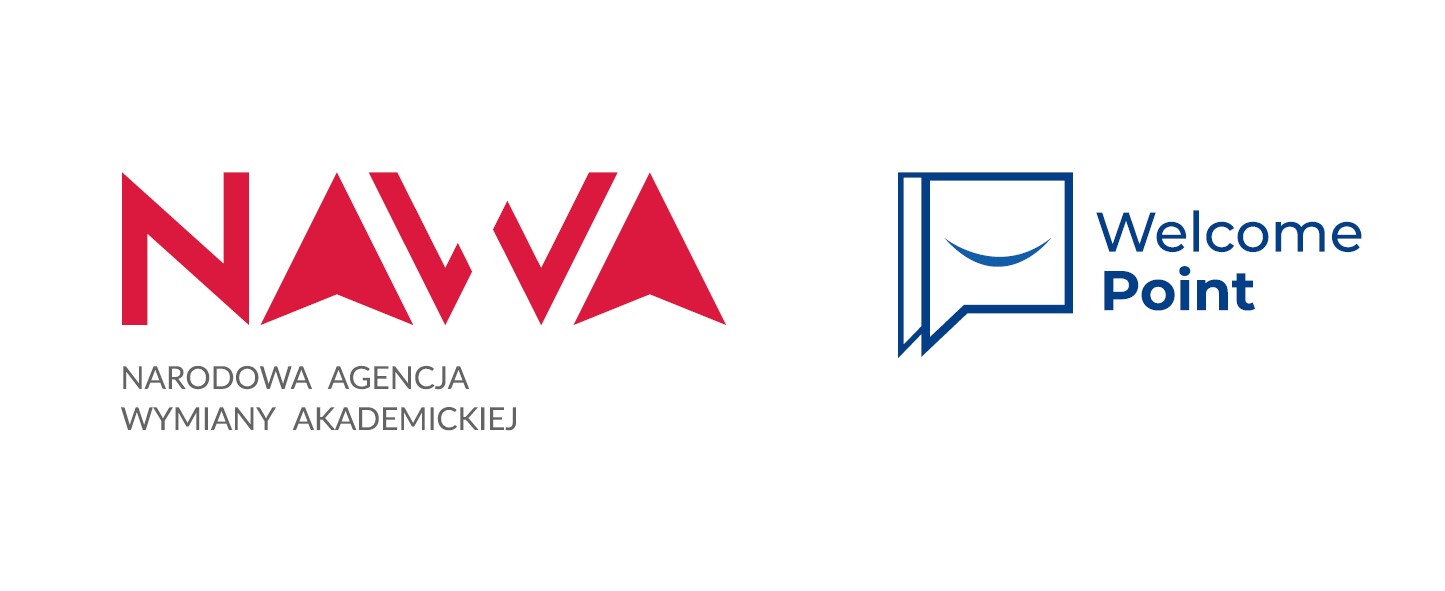 Co można zjeść w stołówce UBB?What can you eat in the UBB canteen?
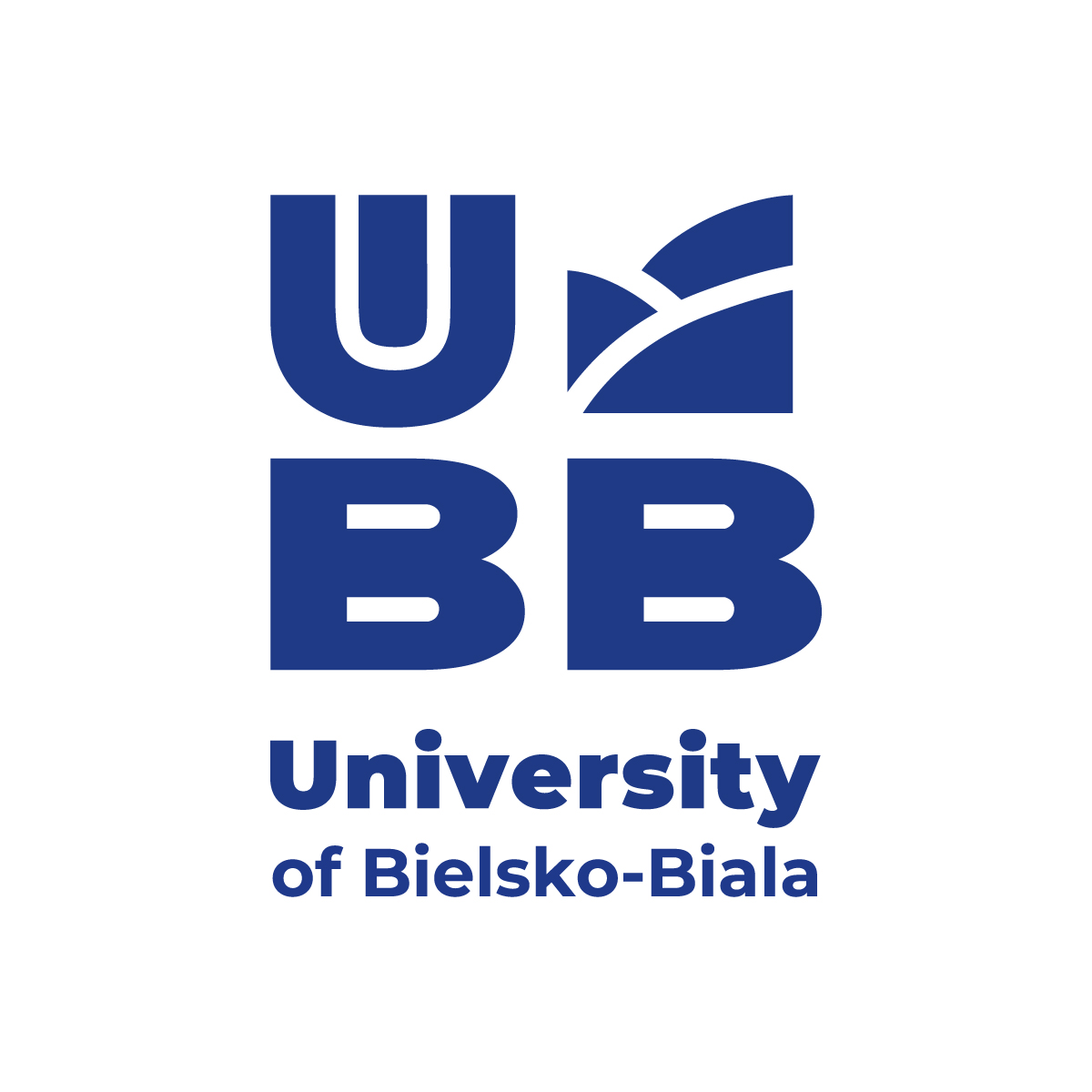 zupa:
pomidorowa tomato soup
ogórkowa cucumber soup
jarzynowa vegetable soup
rosół chicken broth 
barszcz borscht
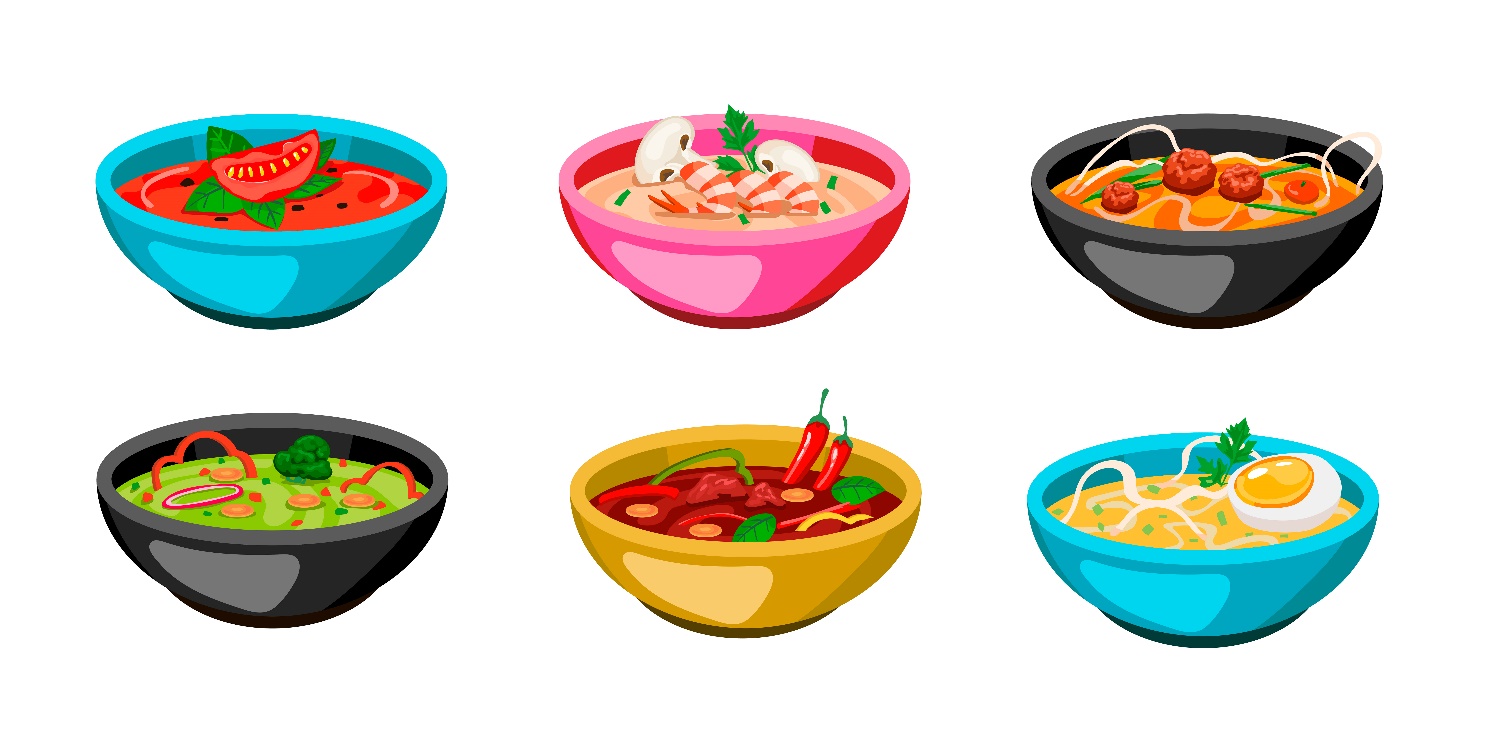 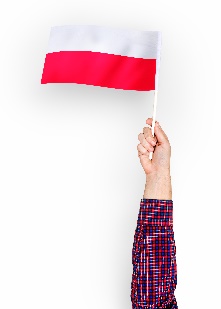 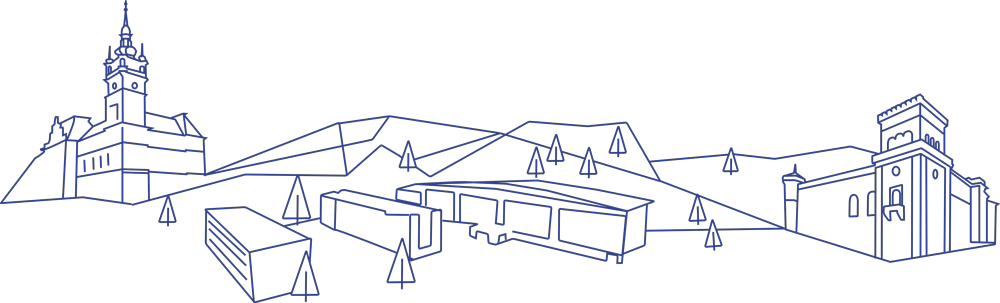 www.ubb.edu.pl
Lekcja 13. Stołówka UBB
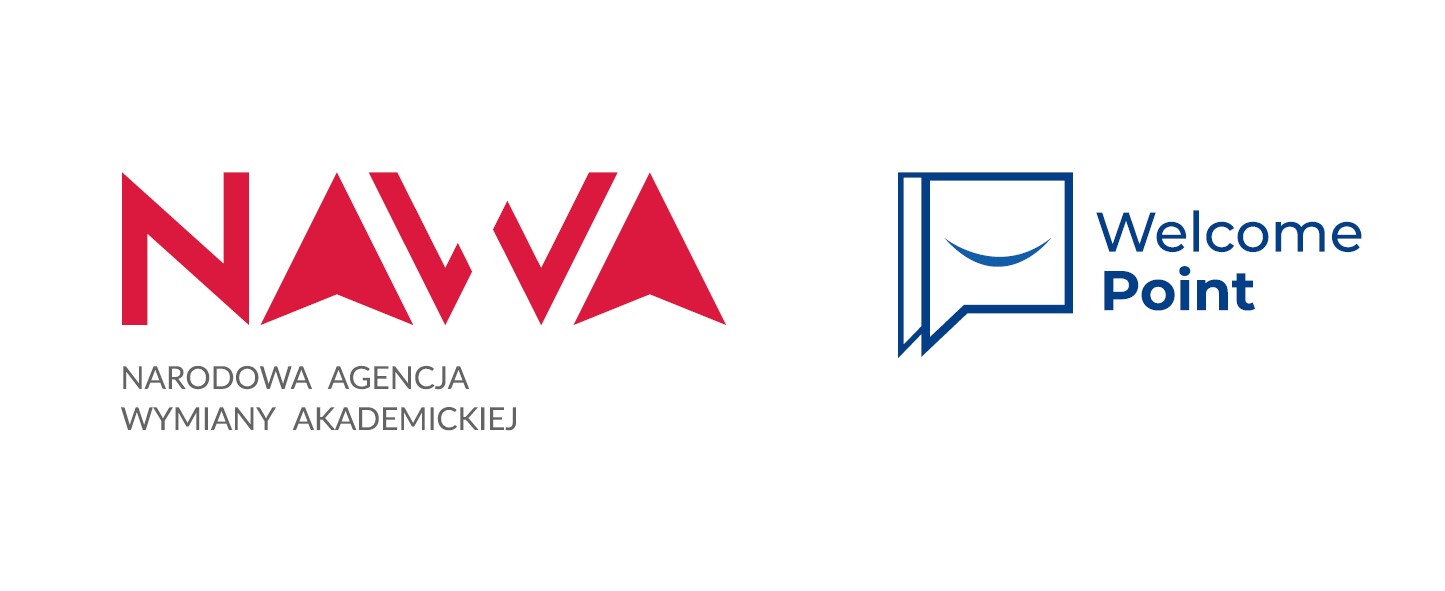 Co można zjeść w stołówce UBB?What can you eat in the UBB canteen?
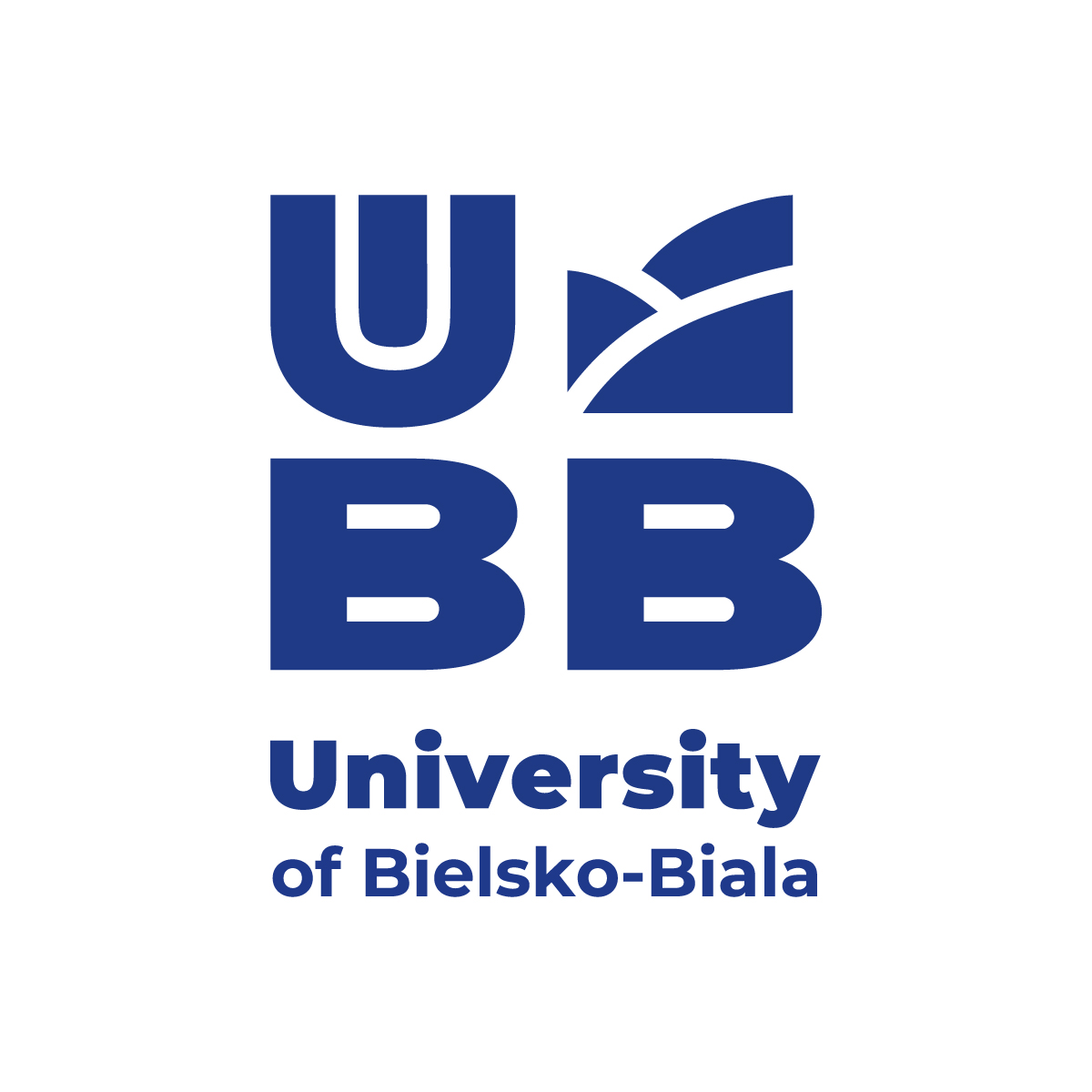 sałatki i surówki 
salads and raw salads
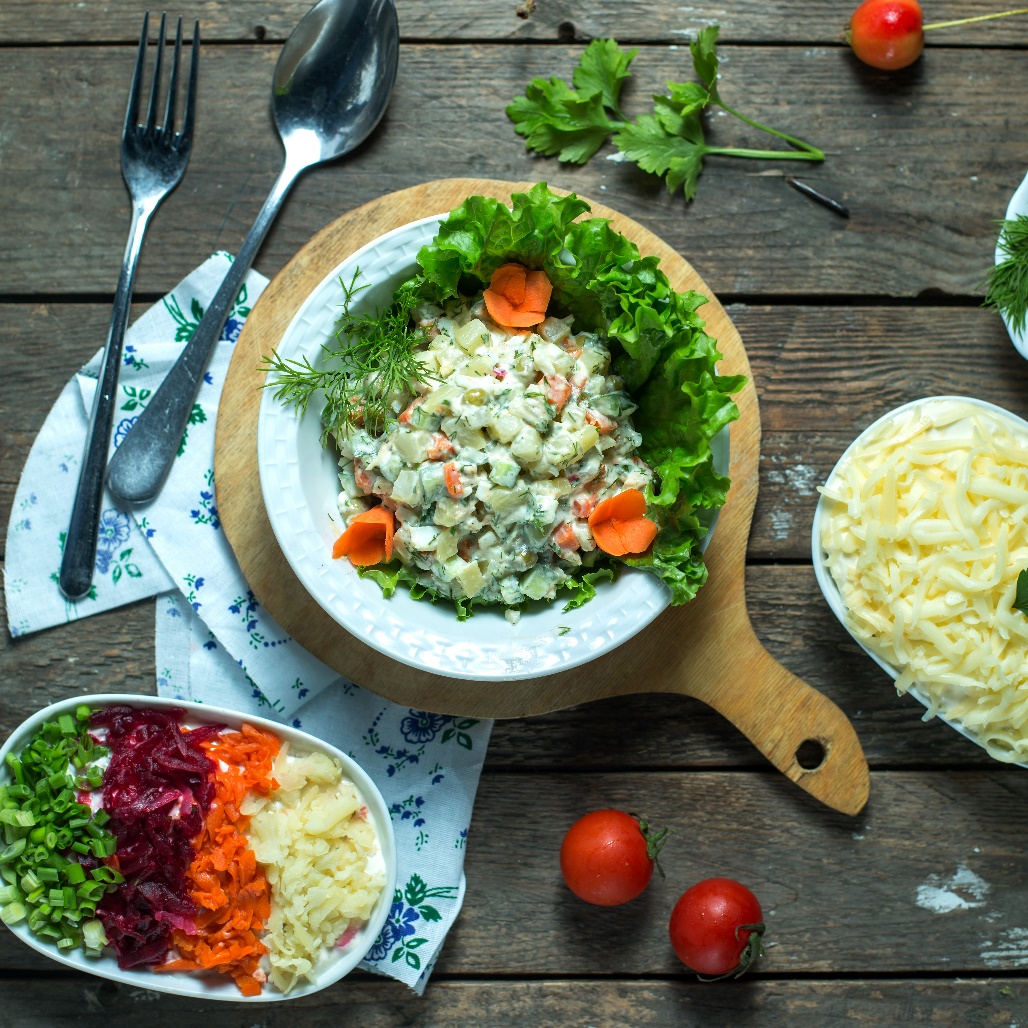 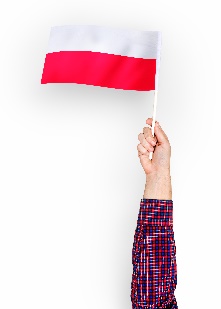 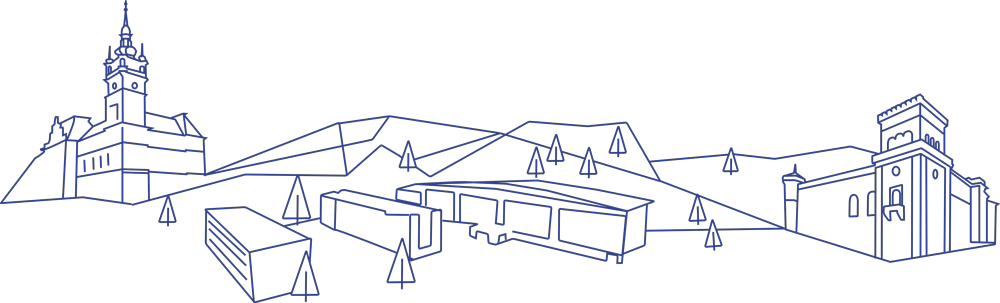 www.ubb.edu.pl
Lekcja 13. Stołówka UBB
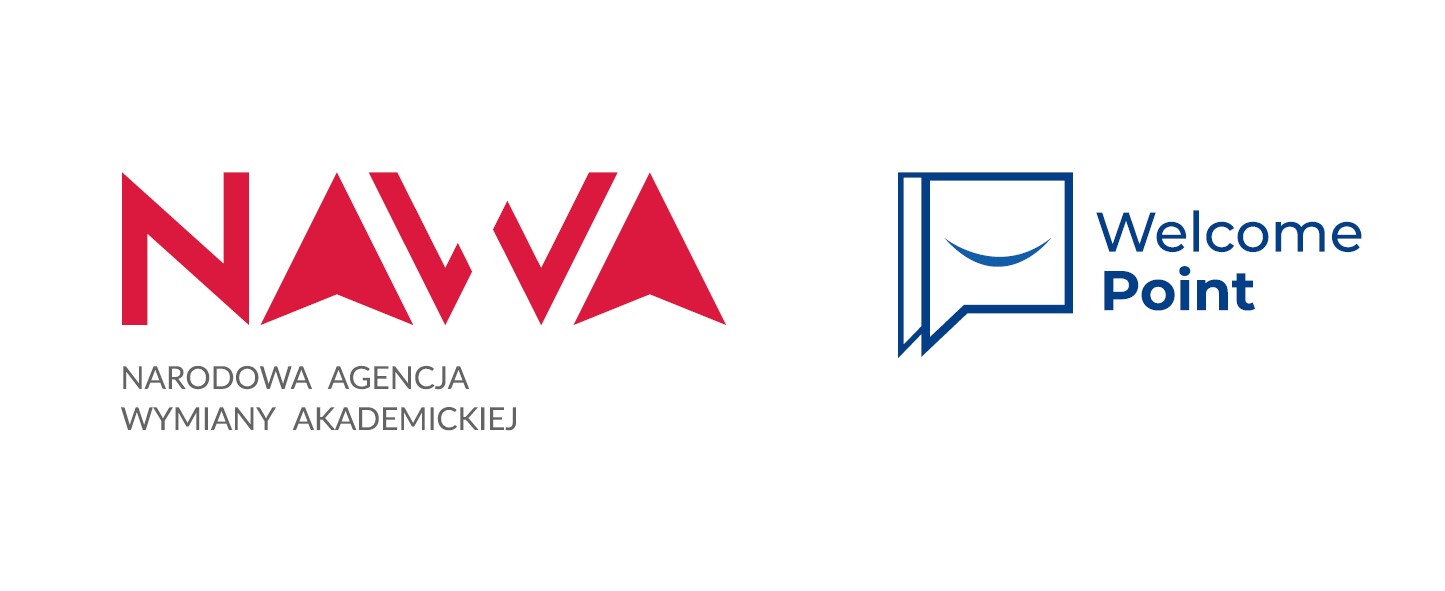 DodatkiSides
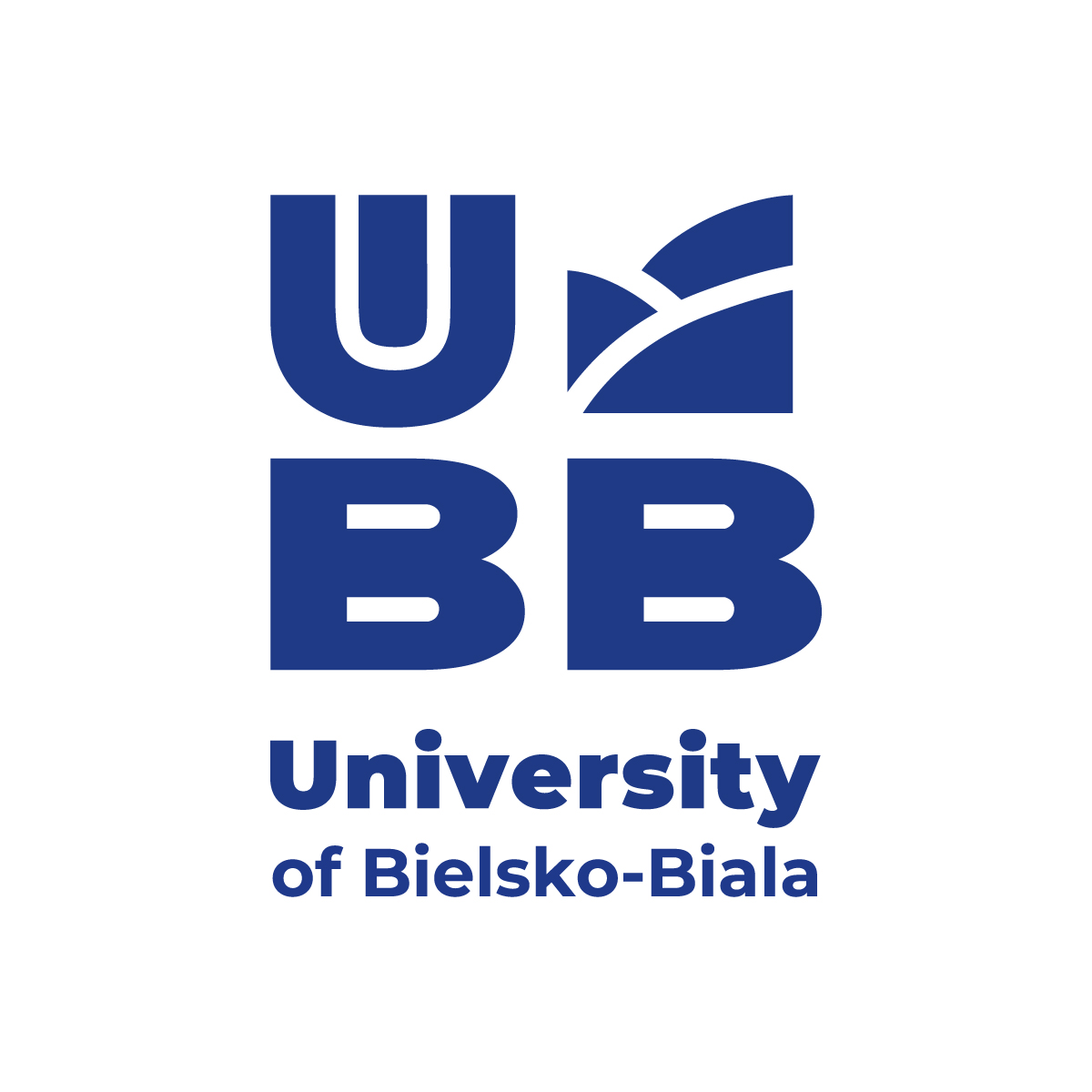 ziemniaki opiekane baked potatoes
ziemniaki puree mashed potatoes
frytki fries
kasza groats
ryż rice
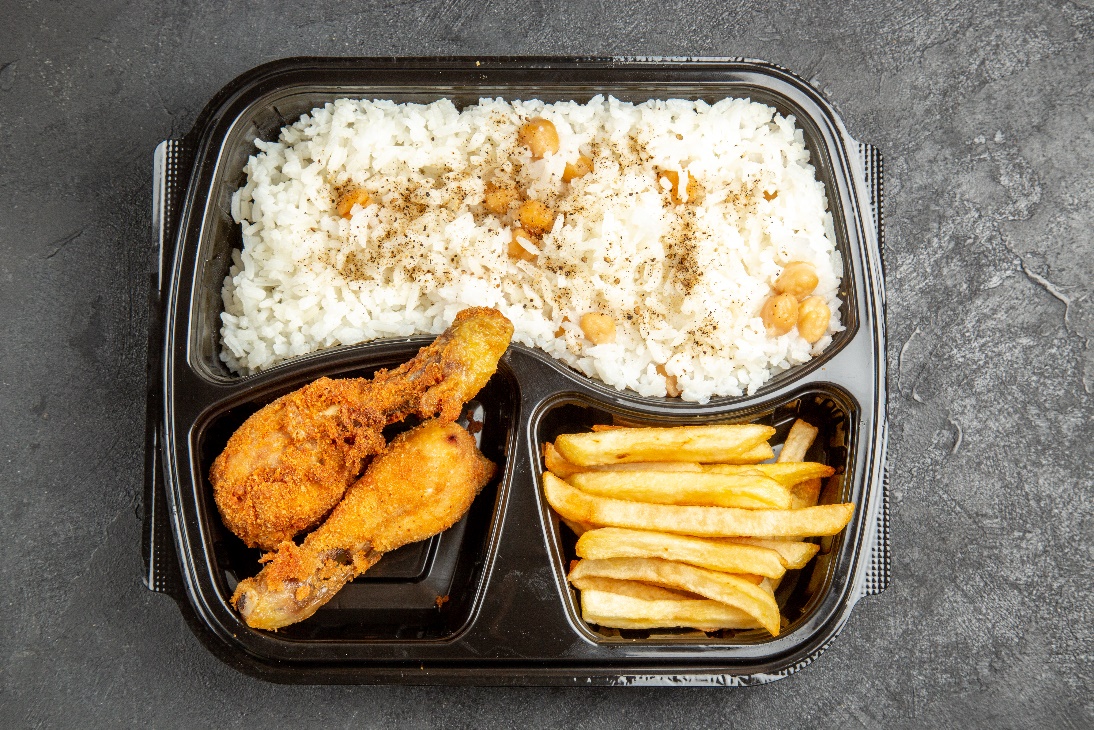 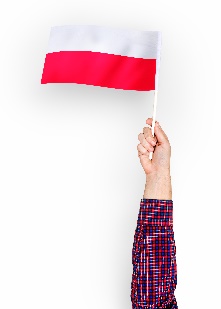 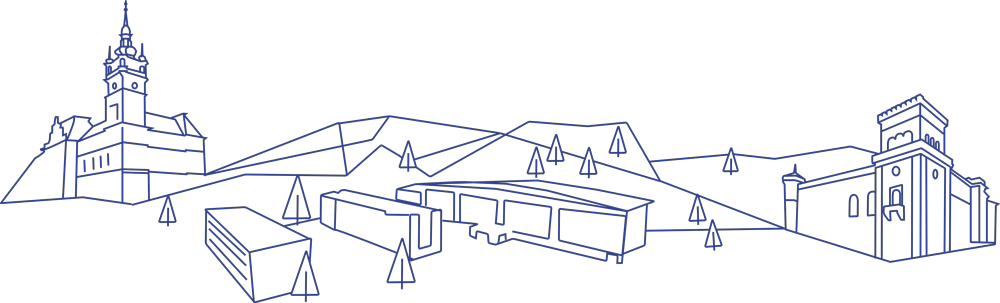 www.ubb.edu.pl
Lekcja 13. Stołówka UBB
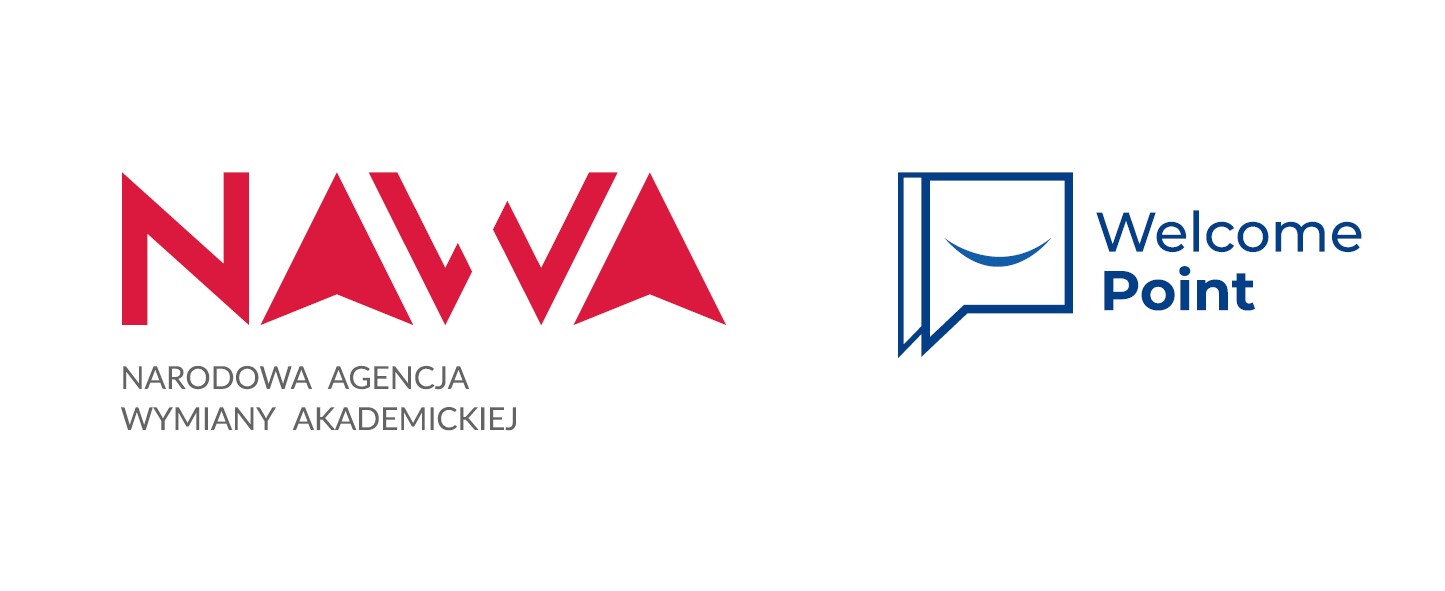 Dania mięsneMeat dishes
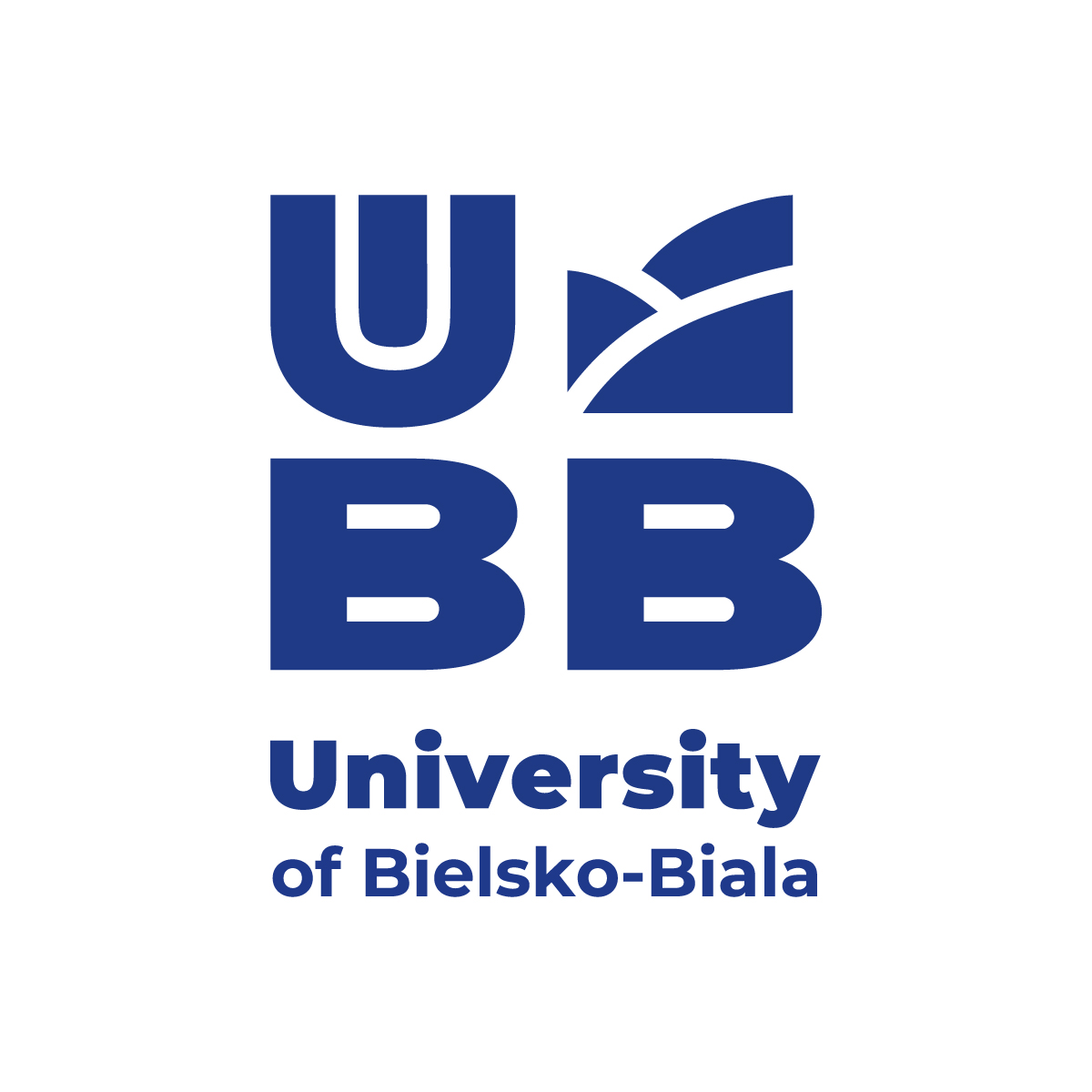 Rodzaje mięs:
Types of meat:

wołowina beef
wieprzowina pork
drób poultry
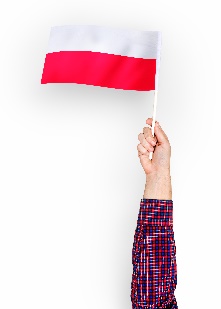 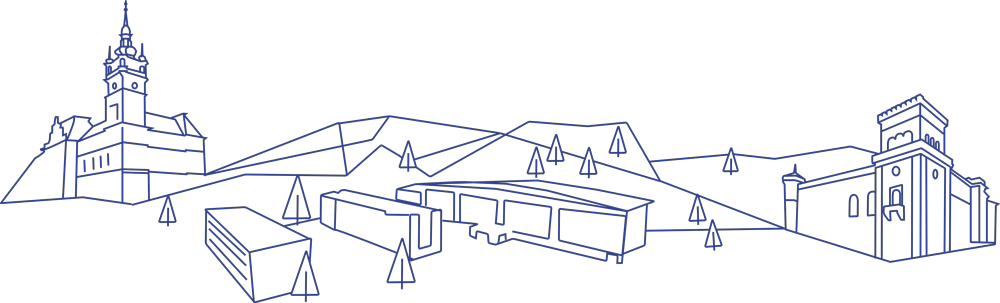 www.ubb.edu.pl
Lekcja 13. Stołówka UBB
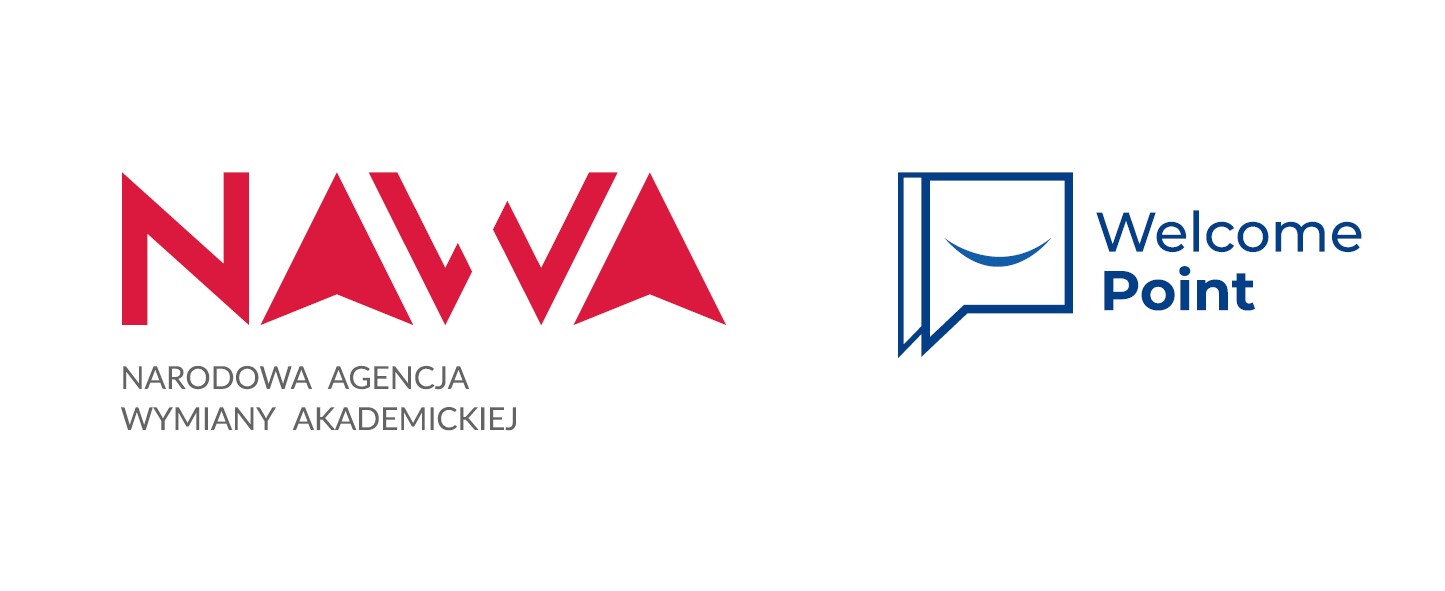 Dania mięsne – przykłady Meat dishes – examples
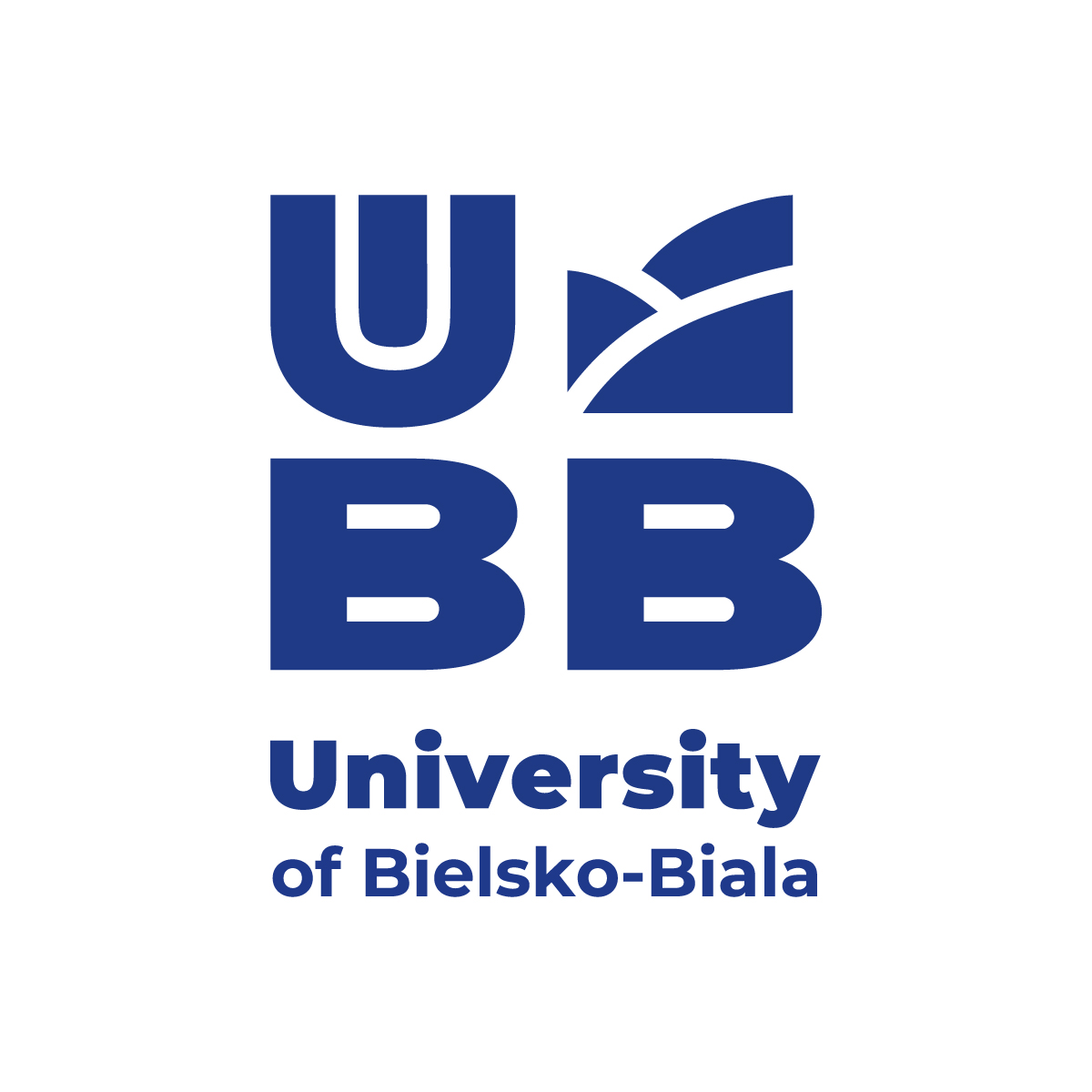 • danie z wieprzowiny: 
kotlet schabowy
• danie z wołowiny: 
burger 
• danie z drobiu: 
stripsy z kurczaka
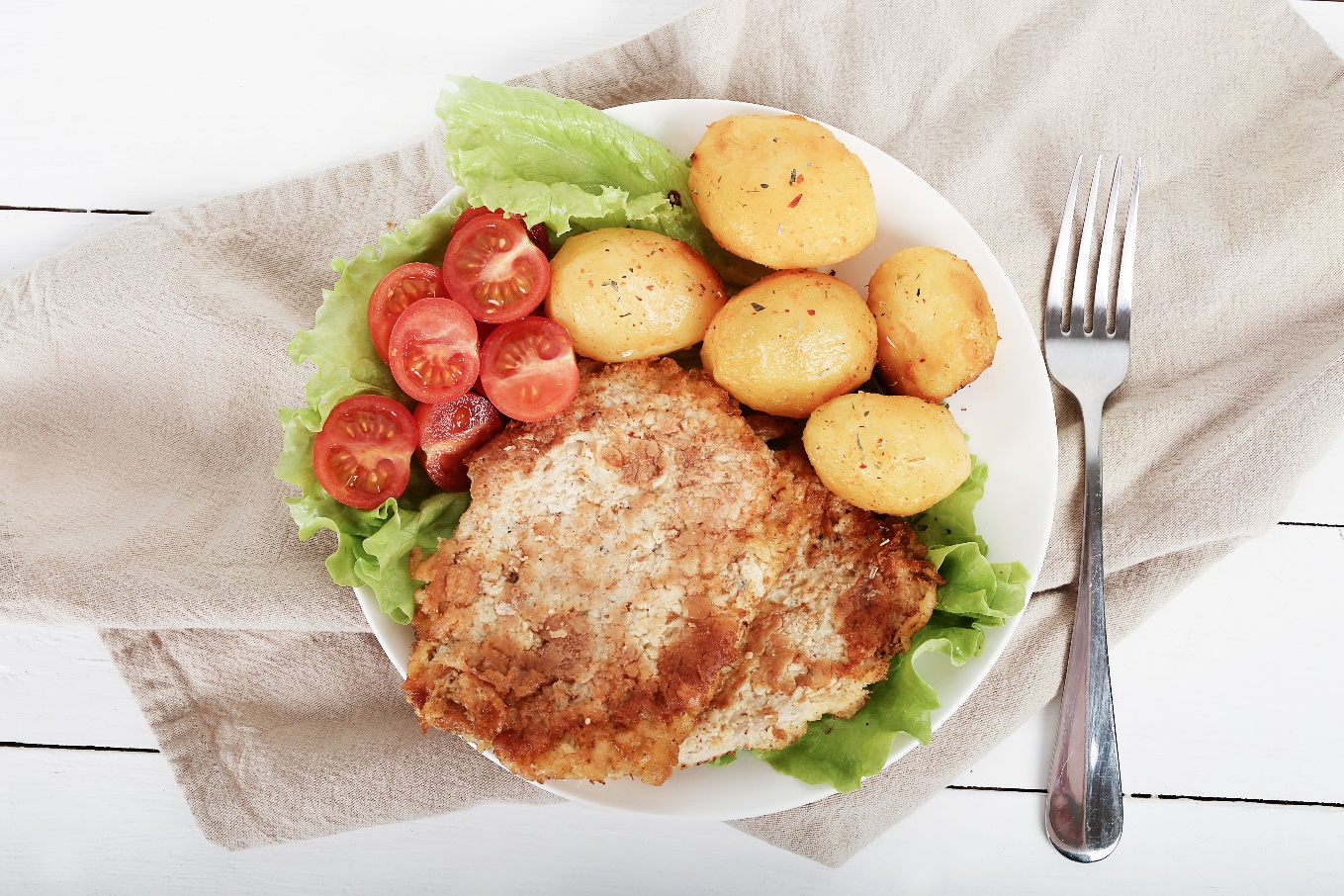 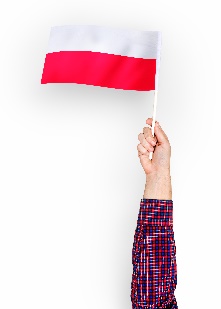 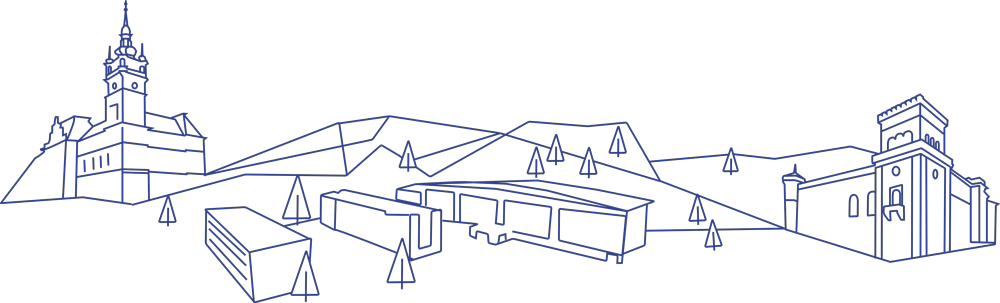 www.ubb.edu.pl
Lekcja 13. Stołówka UBB
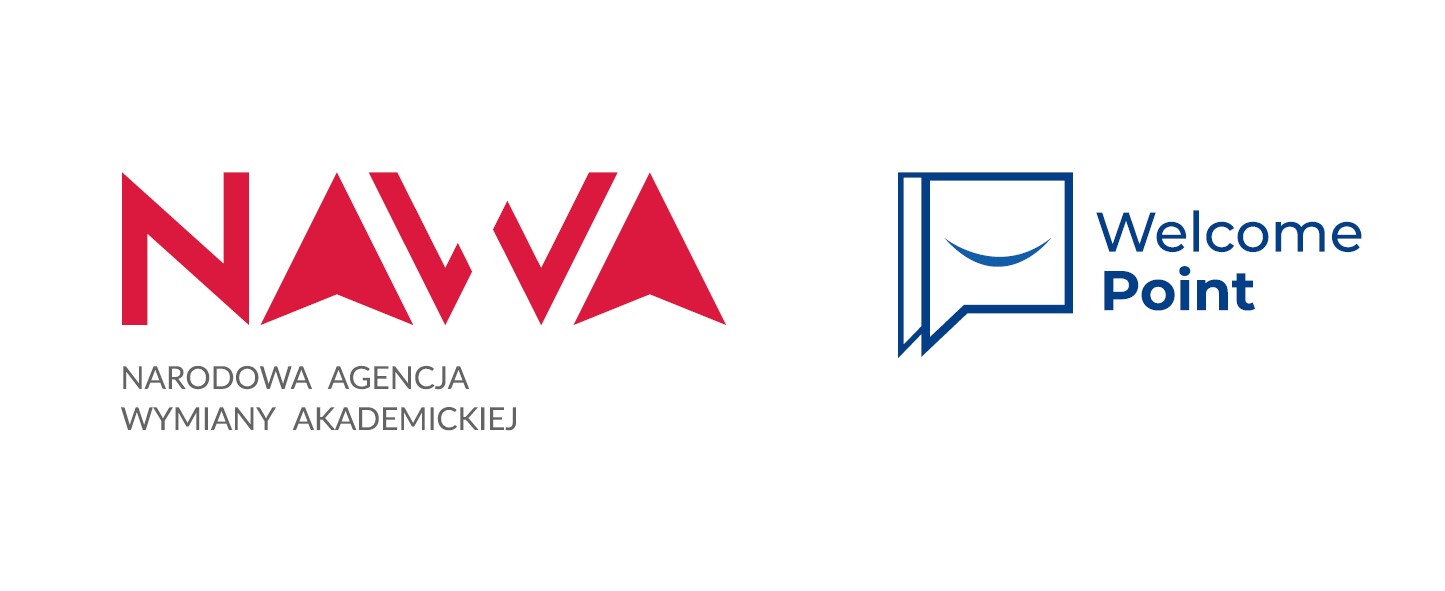 Dania bezmięsne – przykłady Meatless dishes – examples
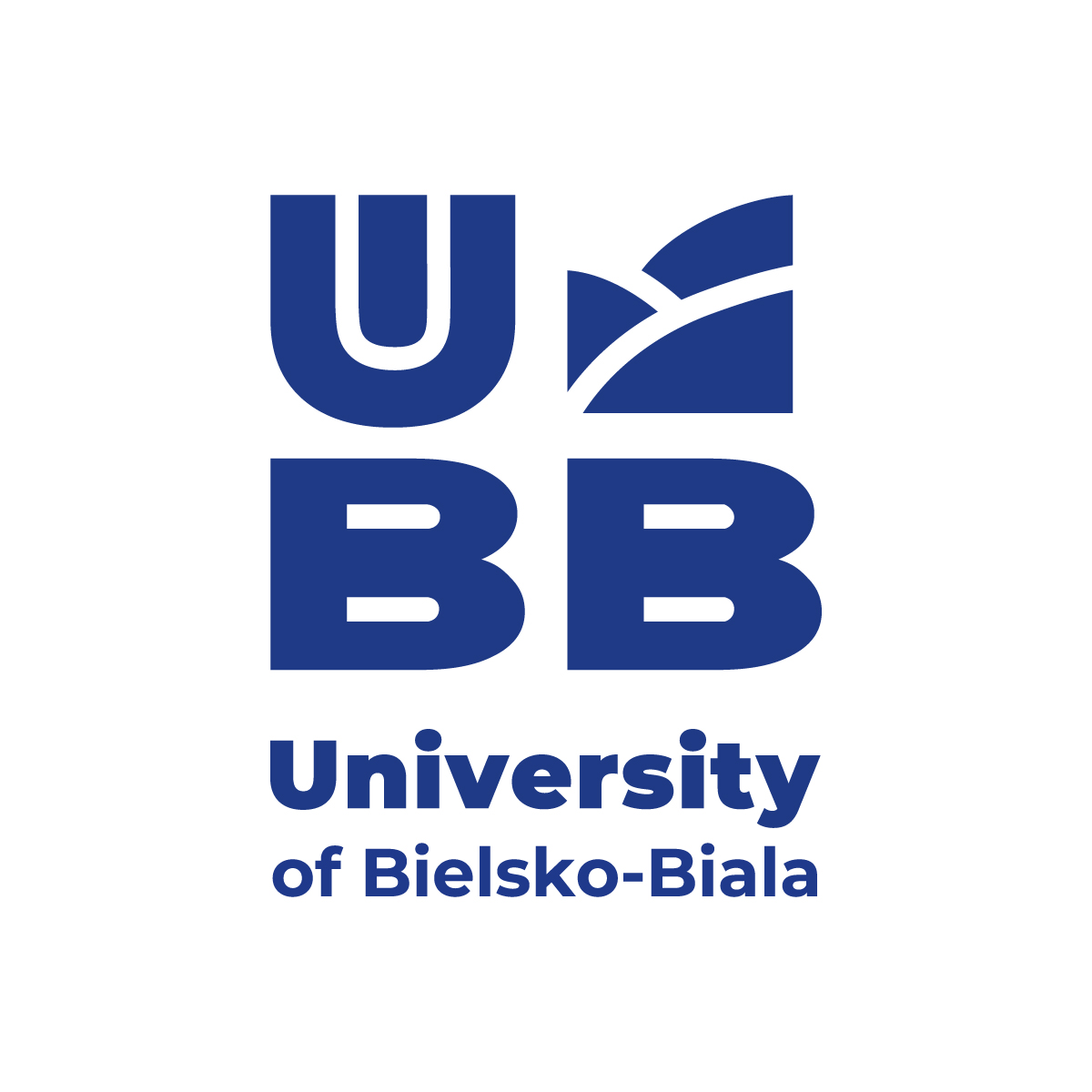 pierogi ruskie dumplings with potato and cottage cheese stuffing 
naleśniki z serem / z dżemem pancakes with cheese / with jam 
makaron ze szpinakiem pasta with spinach 
placki ziemniaczane potato pancakes
kotlety warzywne vegetable cutlets
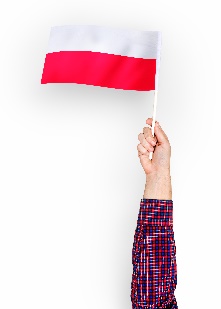 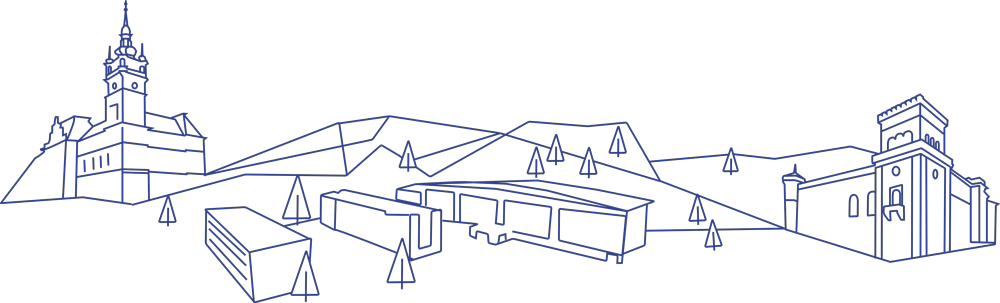 www.ubb.edu.pl
Lekcja 13. Stołówka UBB
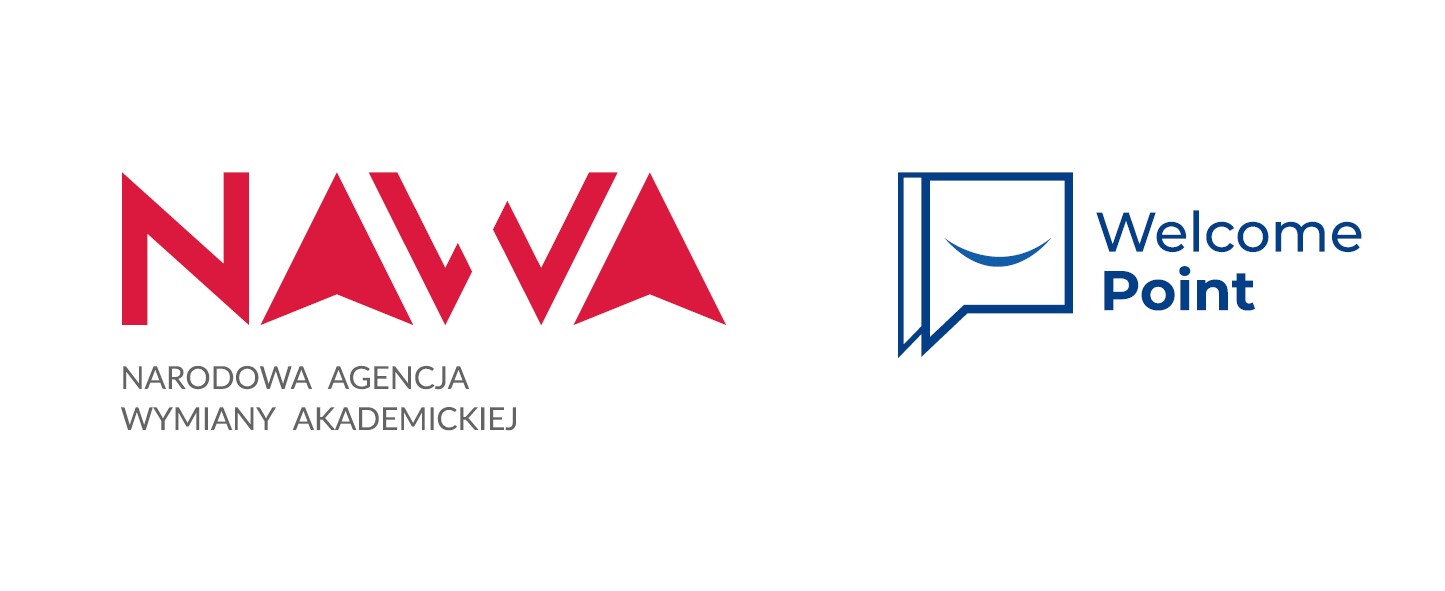 Inne dania – przykłady Other dishes – examples
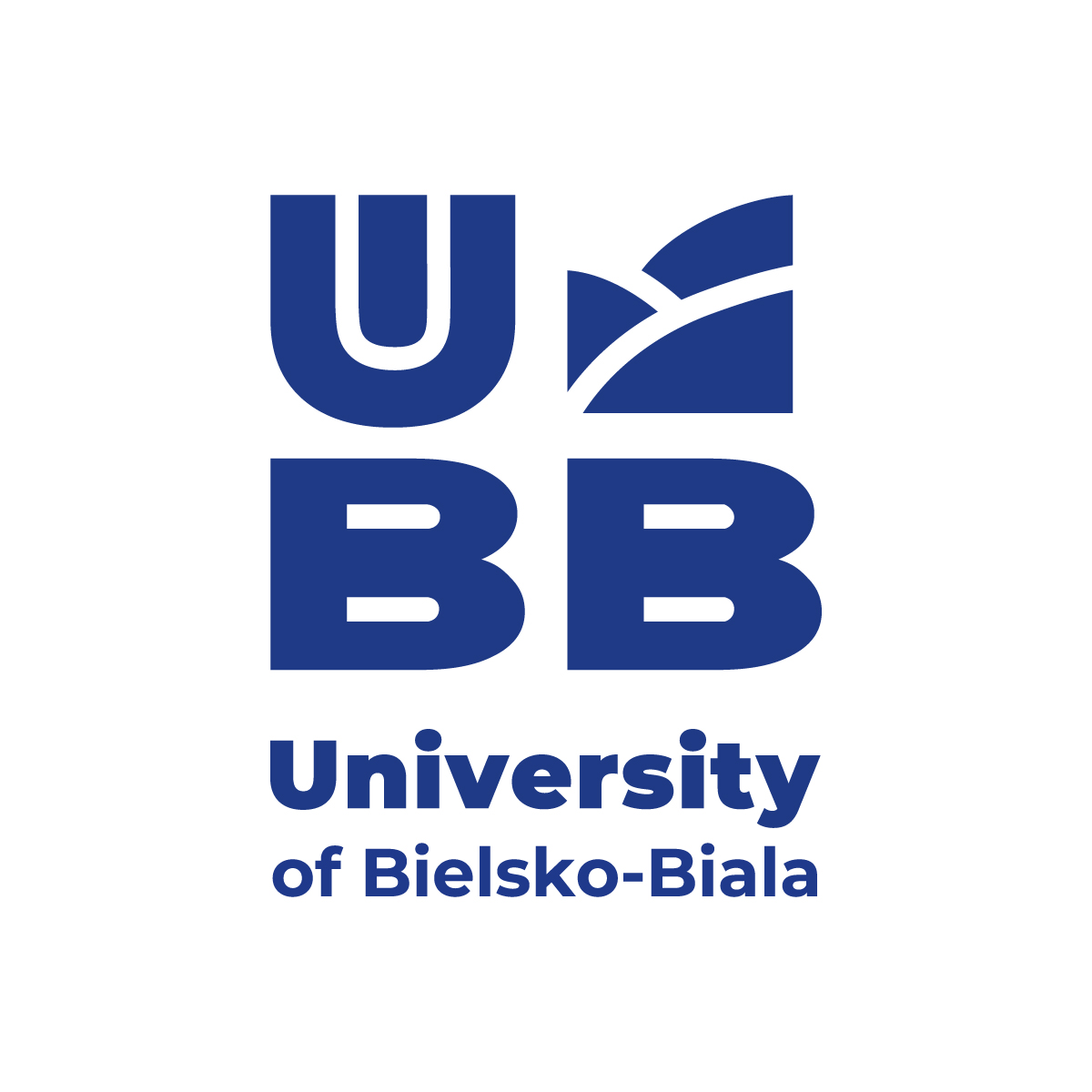 bigos sauerkraut-and-meat stew 
zapiekanka open-faced toasted cheese sandwich
smażona kiełbasa fried sausage 
szaszłyk shish kebab with vegetables
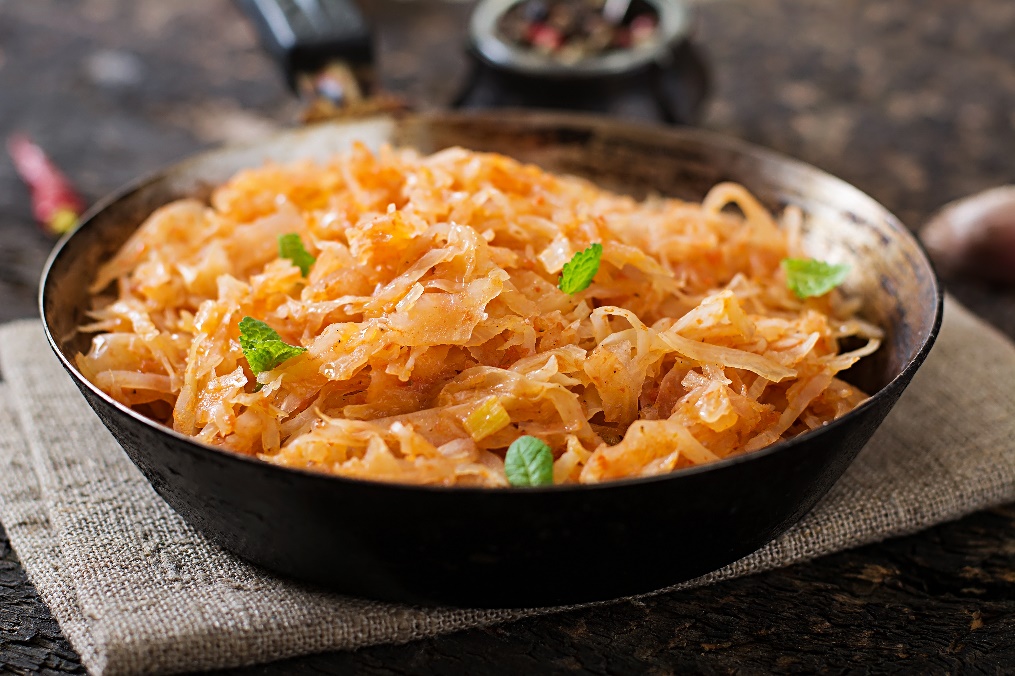 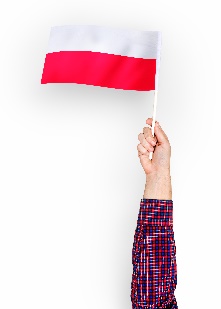 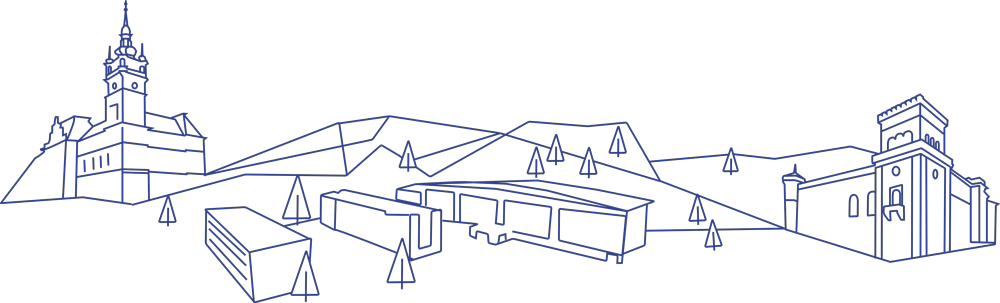 www.ubb.edu.pl
Lekcja 13. Stołówka UBB
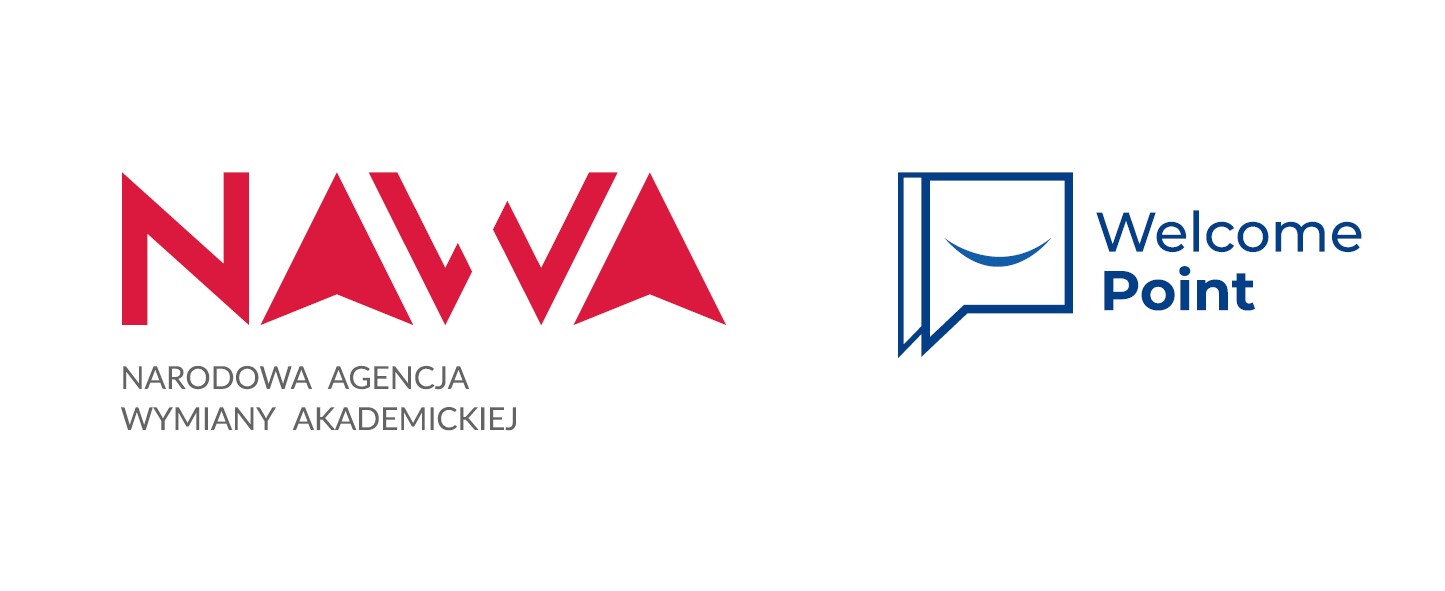 Desery i napojeDesserts and drinks
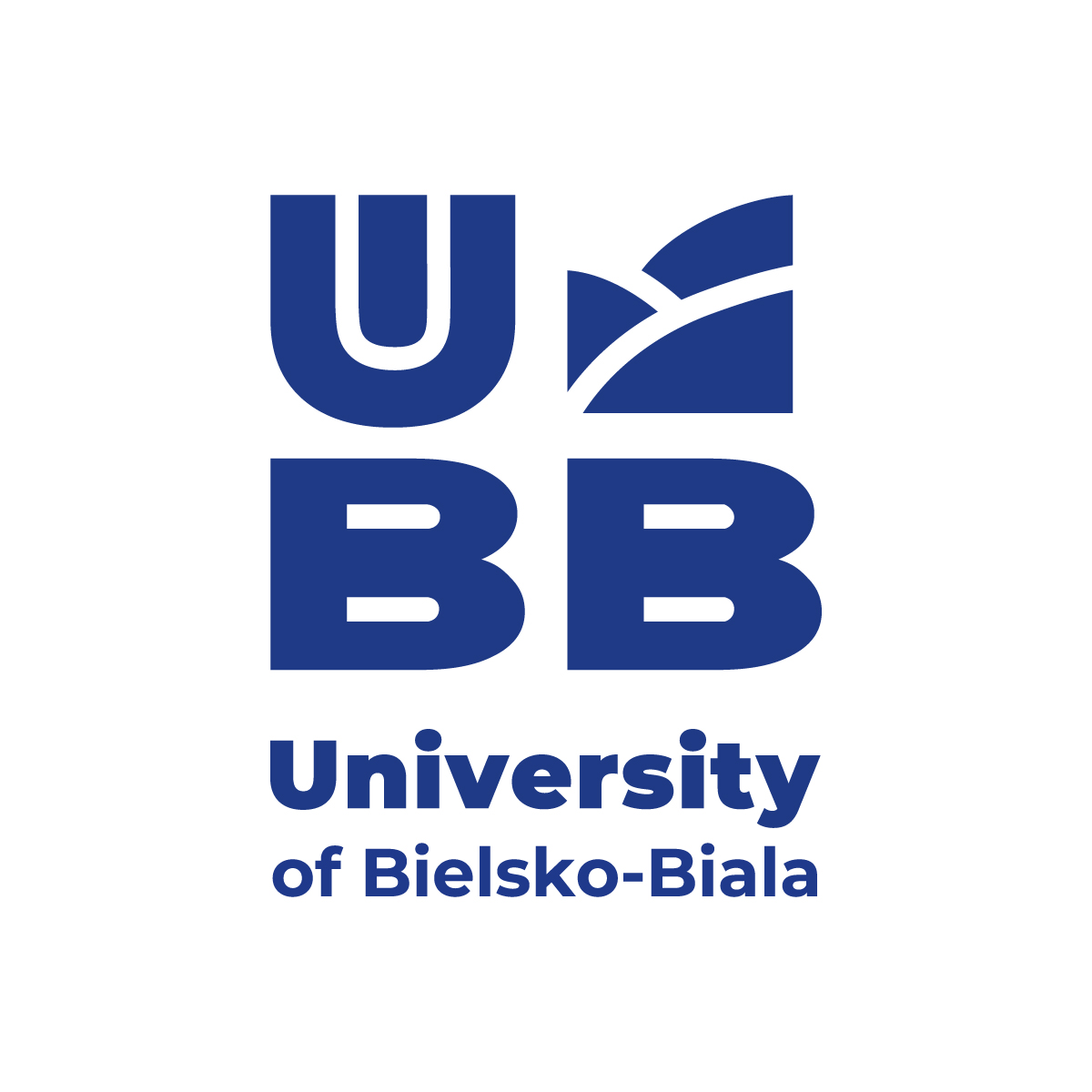 lody ice cream 
ciasto cake or pie

napoje zimne cold drinks
woda mineralna gazowana / niegazowana, sok
sparkling / still mineral water, juice
napoje ciepłe hot drinks
kawa czarna, kawa z mlekiem, herbata z cytryną 
black coffee, coffee with milk, tea with lemon
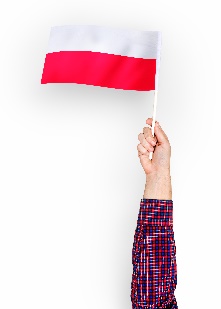 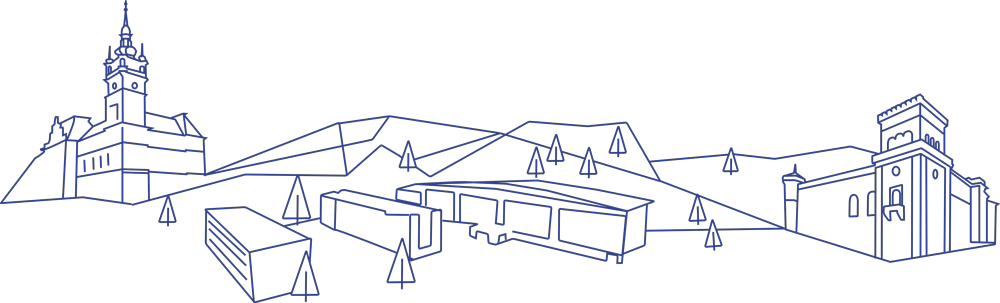 www.ubb.edu.pl
Lekcja 13. Stołówka UBB
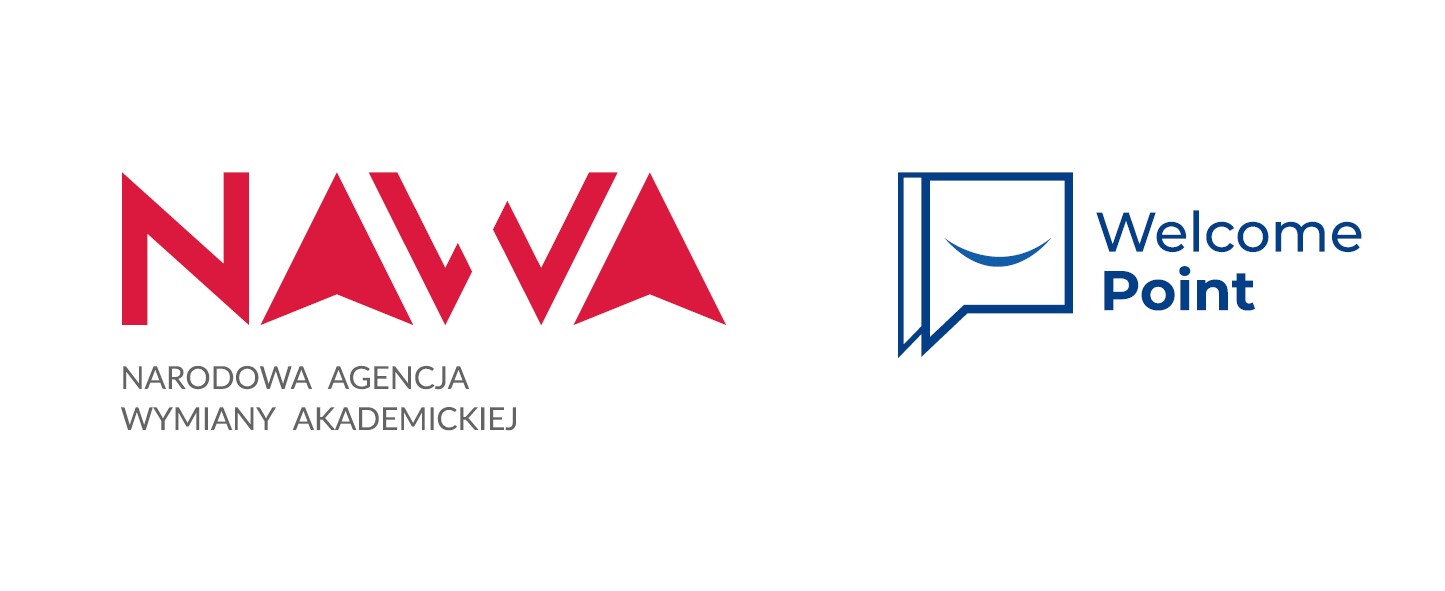 Kilka przydatnych zwrotów 1 Some useful phrases 1
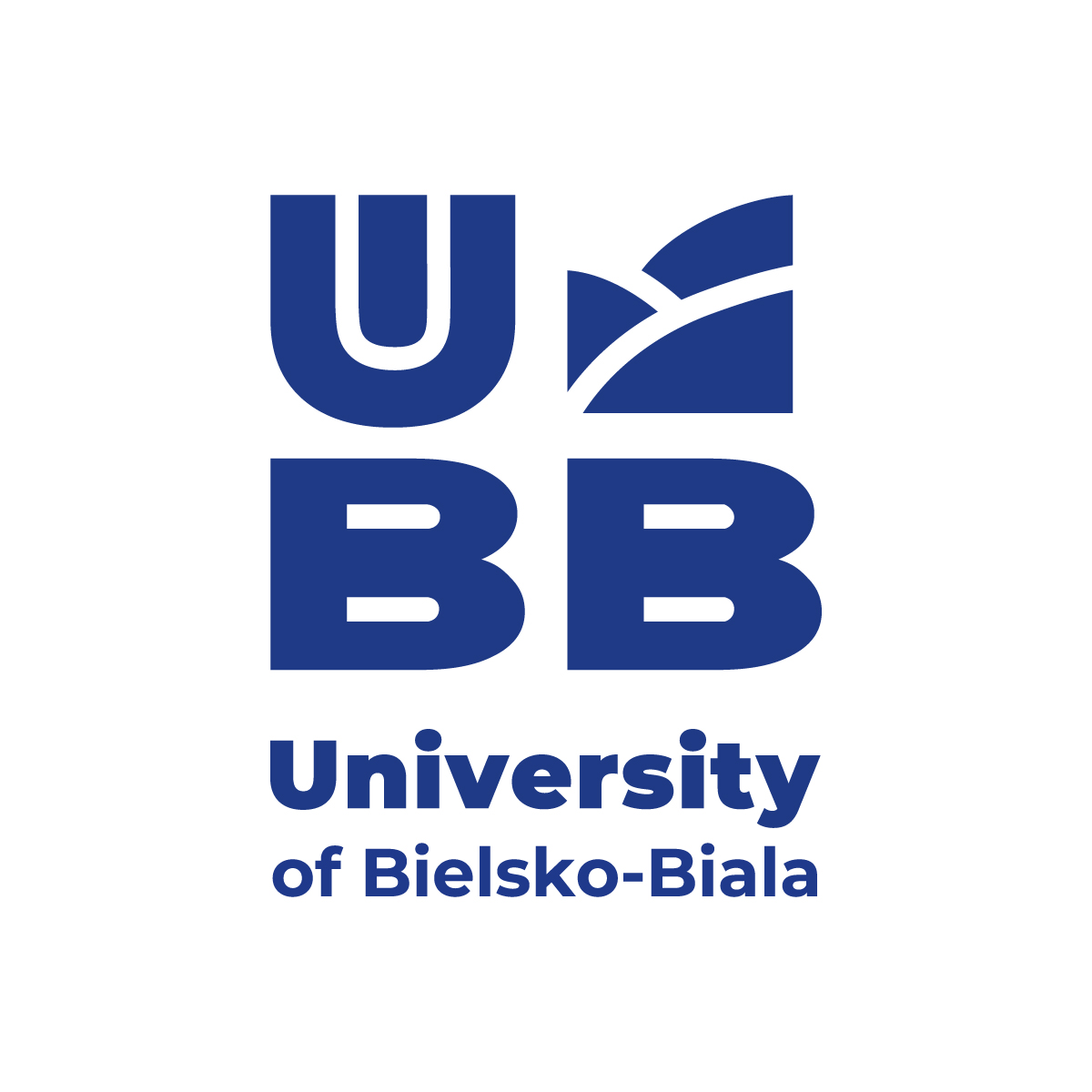 Na miejscu czy na wynos?
  On-site or takeaway? 
Płatność kartą czy gotówką?
  Payment with card or cash? 
Czy coś jeszcze? 
  Anything else? 
Czy to wszystko?
  Is that all?
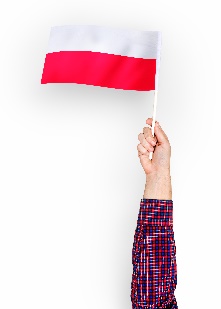 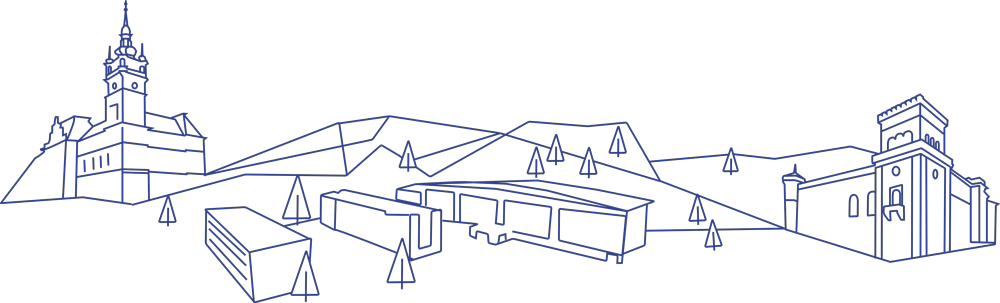 www.ubb.edu.pl
Lekcja 13. Stołówka UBB
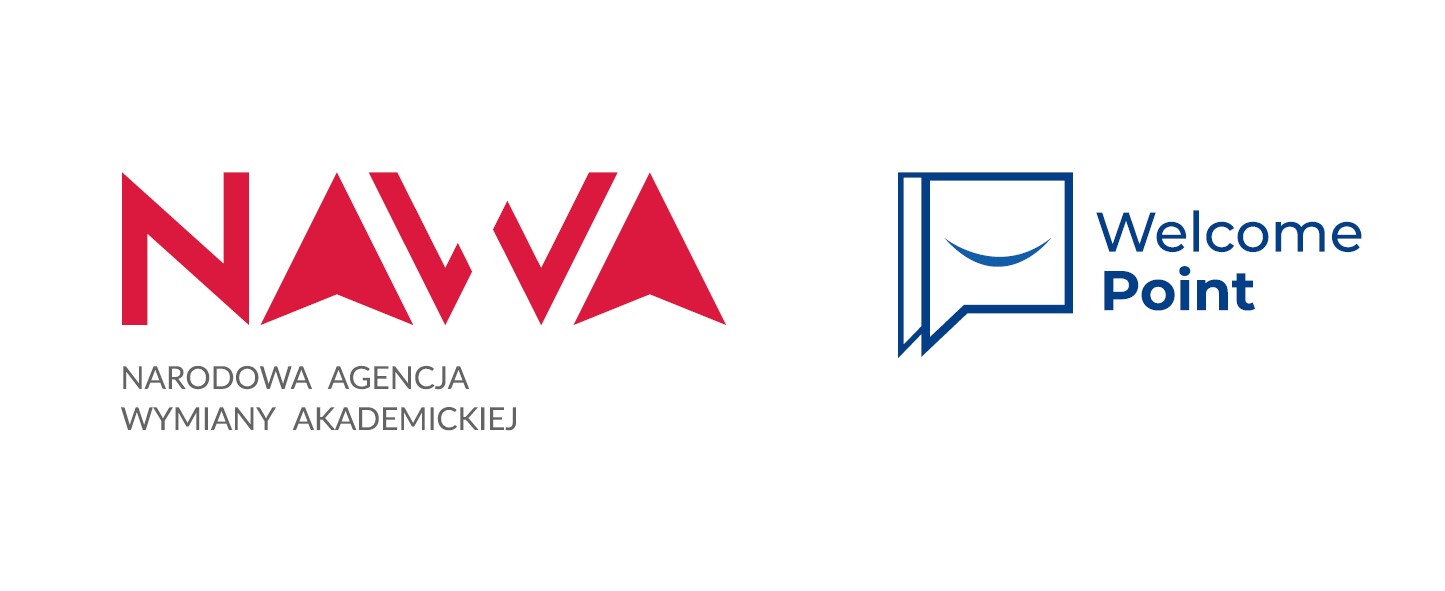 Kilka przydatnych zwrotów 2Some useful phrases 2
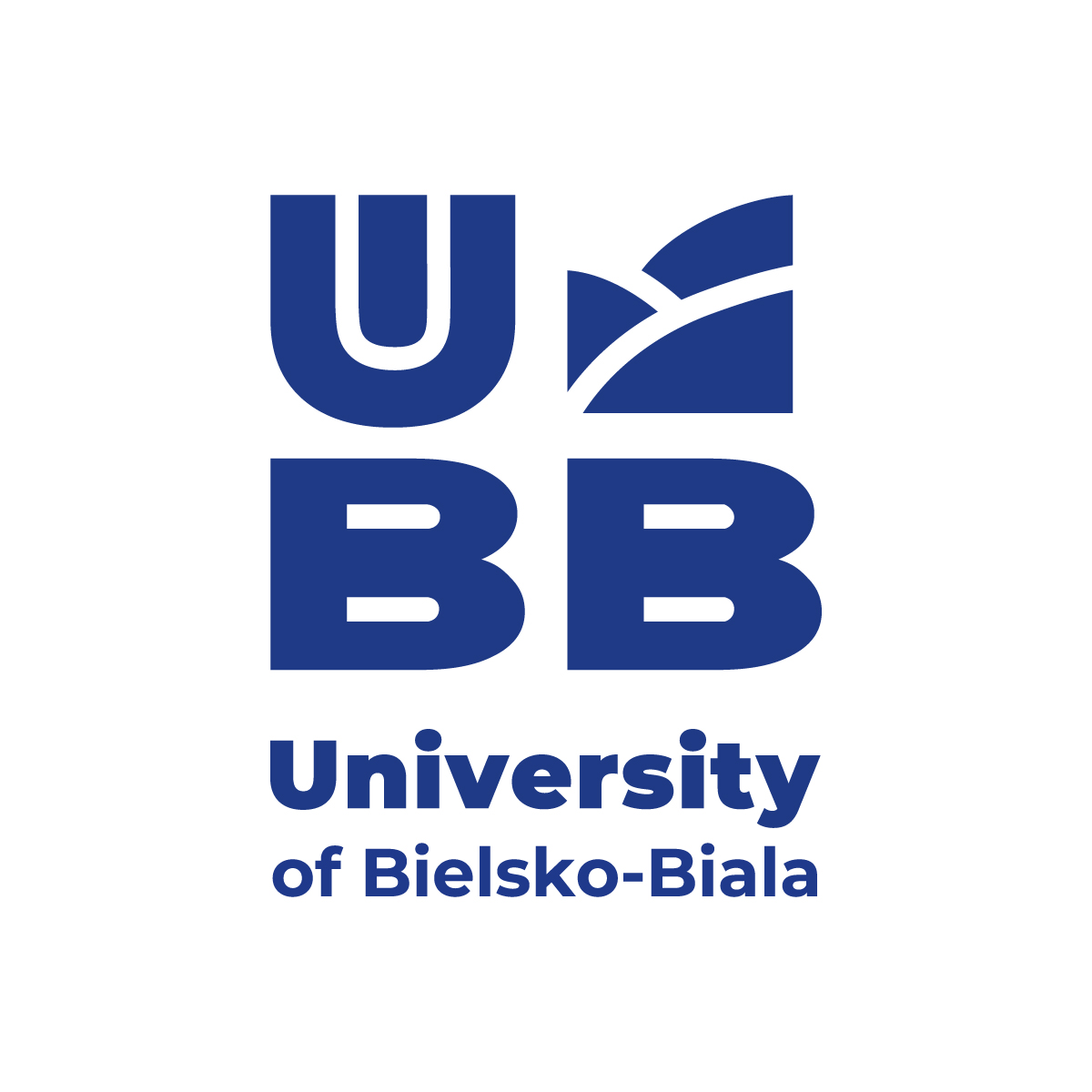 Czy coś do picia? Something to drink? 
Poproszę: I would like:
czarną kawę black coffee
kawę z mlekiem coffee with milk
herbatę tea
wodę mineralną mineral water

Poproszę… zestaw dnia, czyli zupa + danie + napój 
I'd like... the set of the day, i.e. soup + dish + drink
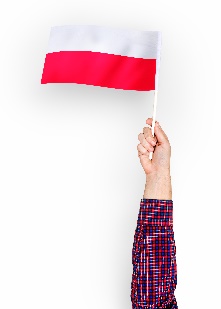 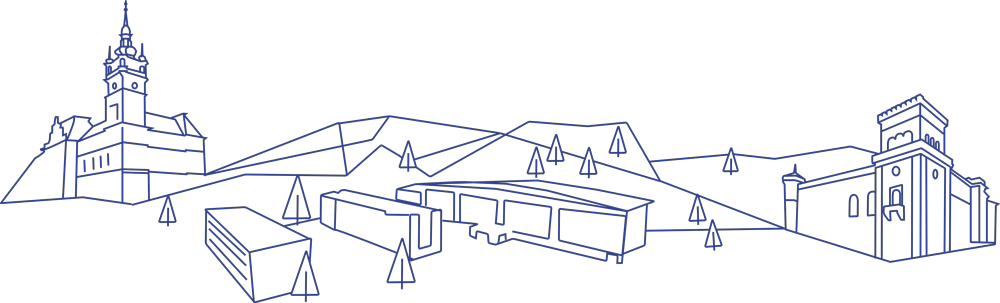 www.ubb.edu.pl
Lekcja 13. Stołówka UBB
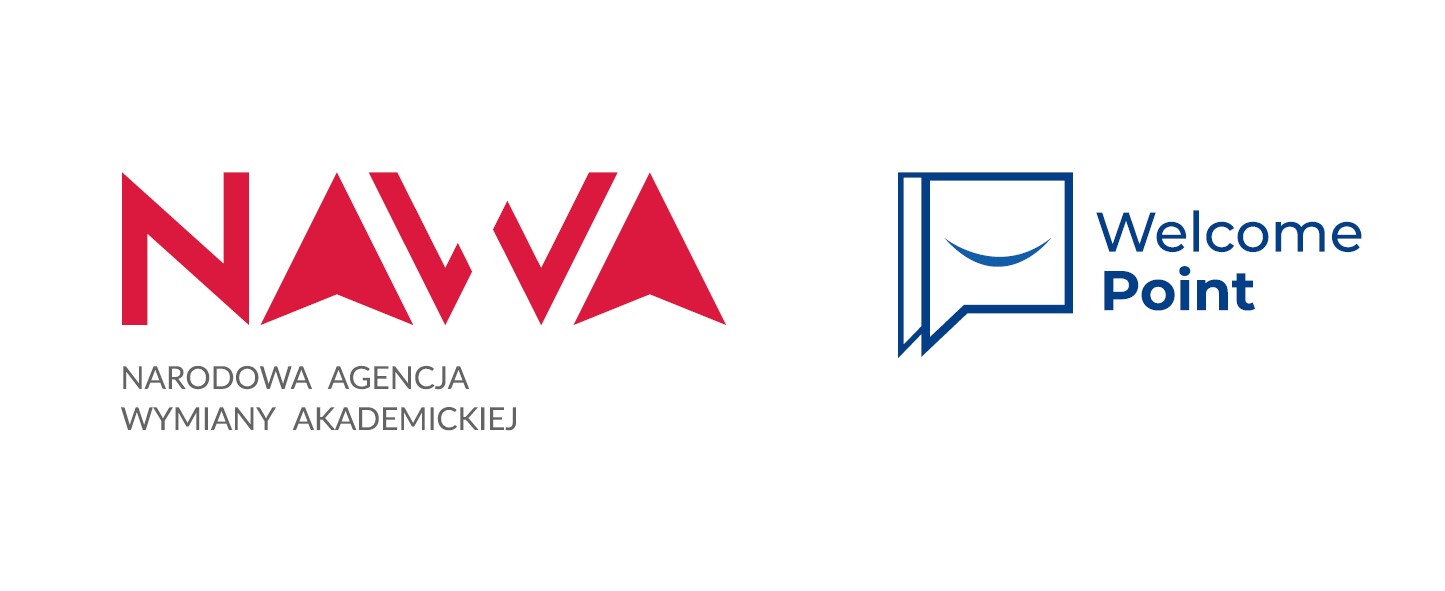 Szybka powtórkaQuick review
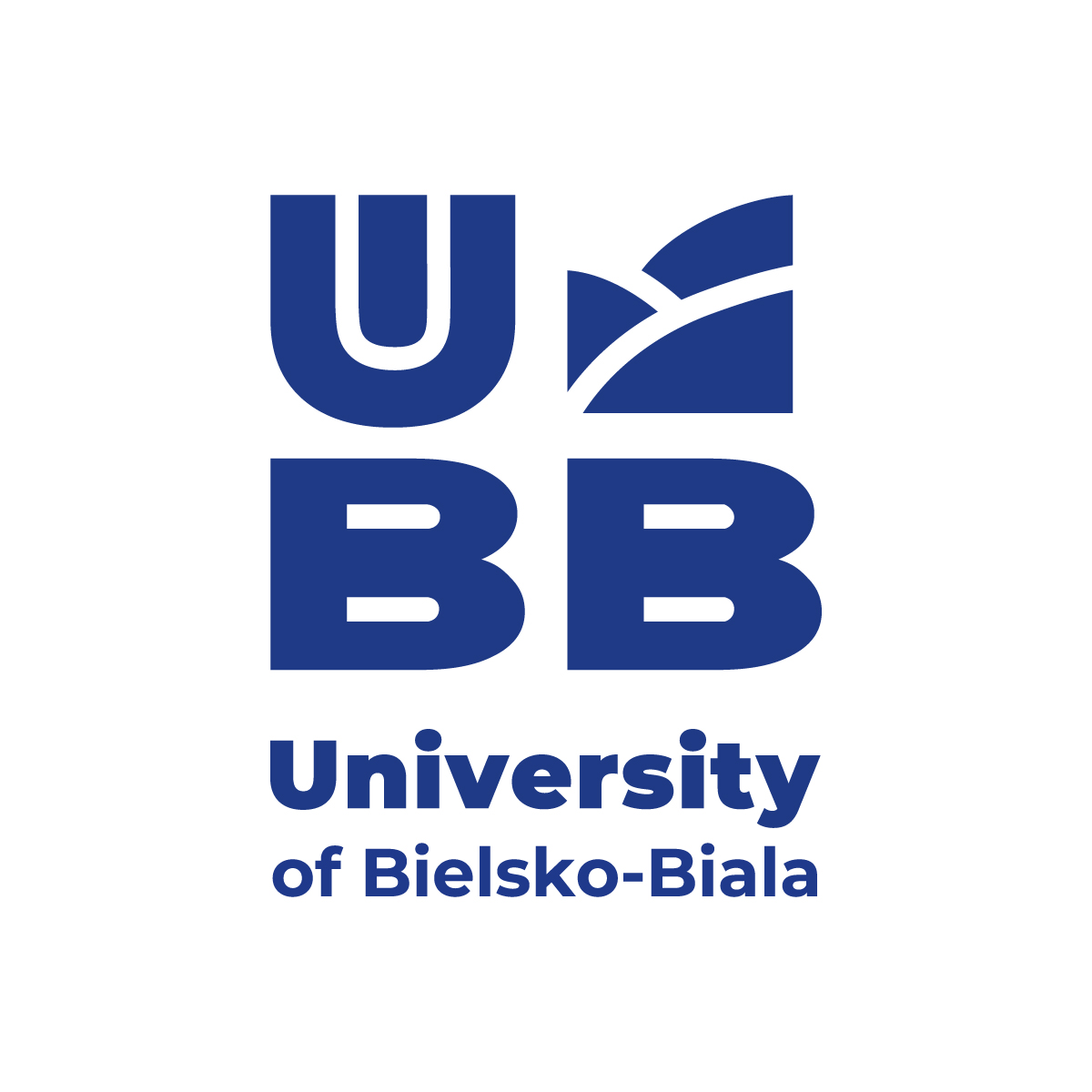 Zupa
Dodatki
Dania mięsne 
Dania bezmięsne 
Napoje zimne i ciepłe
Na miejscu czy na wynos?
Płatność kartą czy gotówką?
Czy coś jeszcze? Poproszę… czarną kawę / herbatę / sok.
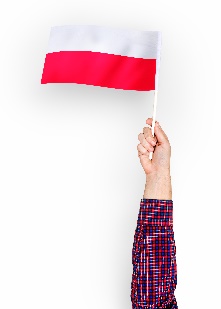 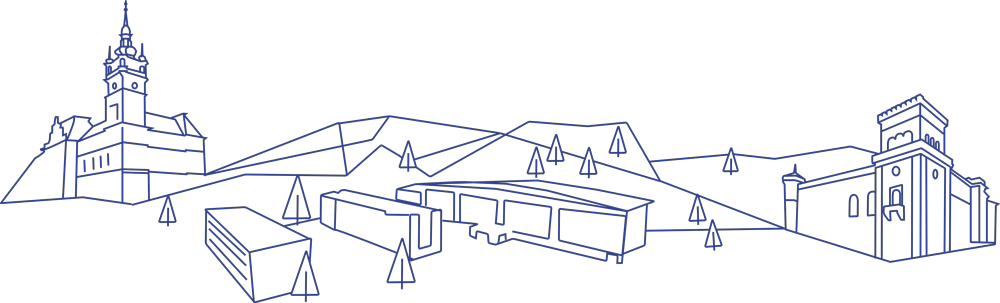 www.ubb.edu.pl
Lekcja 13. Stołówka UBB
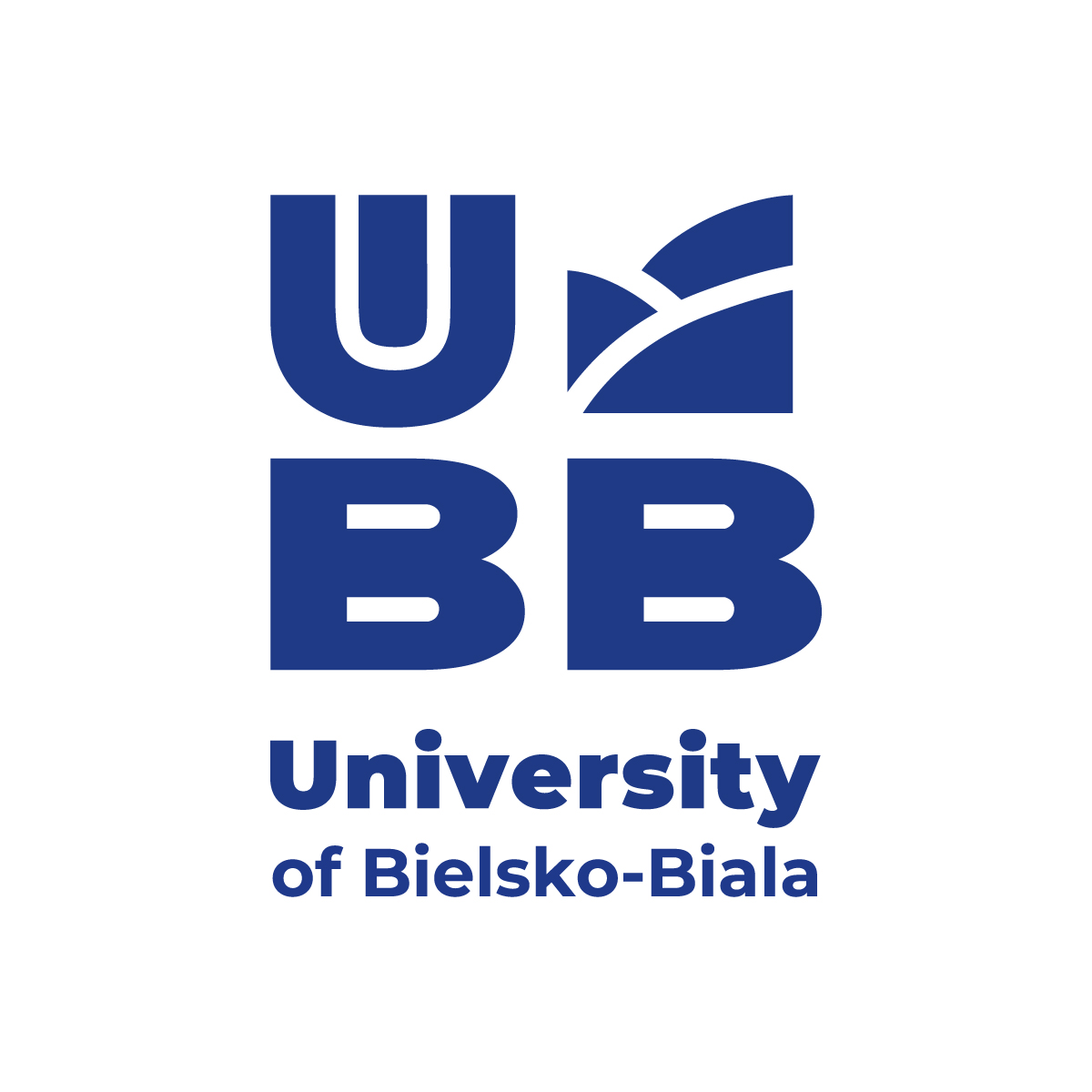 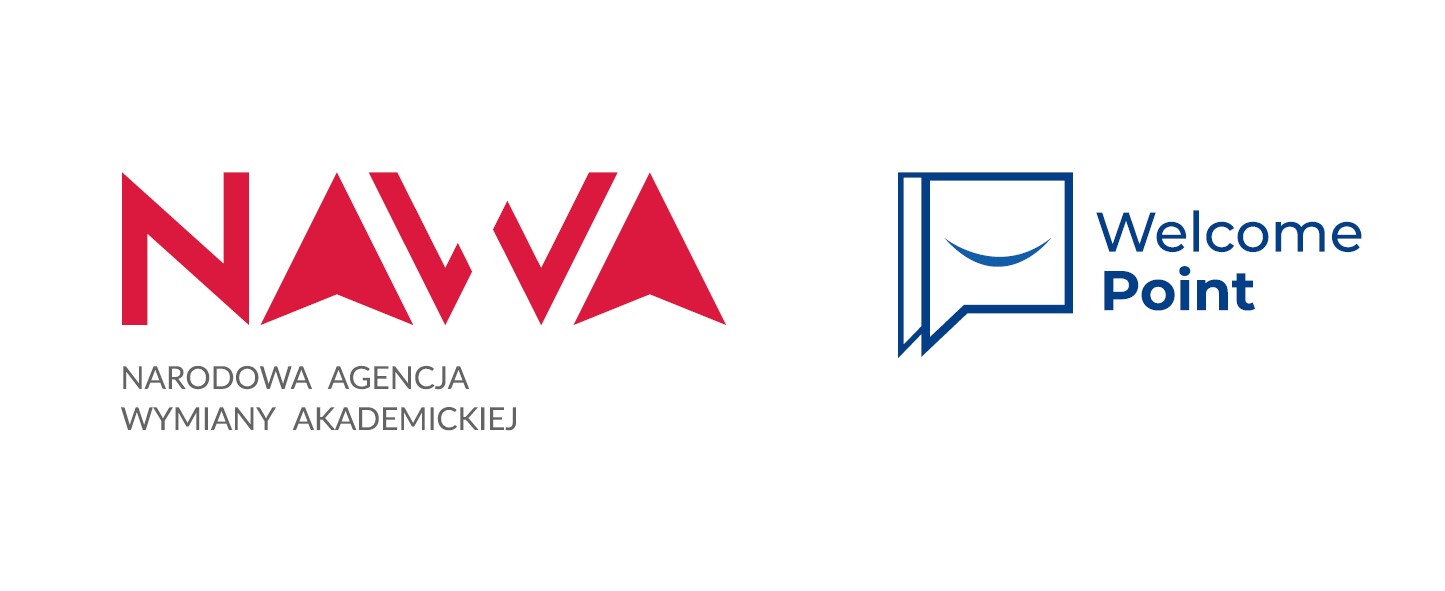 Dziękuję za wspólną lekcję!
Thank you for the lesson together!


Wszystkie zdjęcia i ilustracje pochodzą z <a href="http://www.freepik.com">. 
Dokładny spis dostępny jest na stronie: www.ubb.edu.pl/en.
All pictures and illustrations come from <a href="http://www.freepik.com">.
 The detailed list available on the website: www.ubb.edu.pl/en.
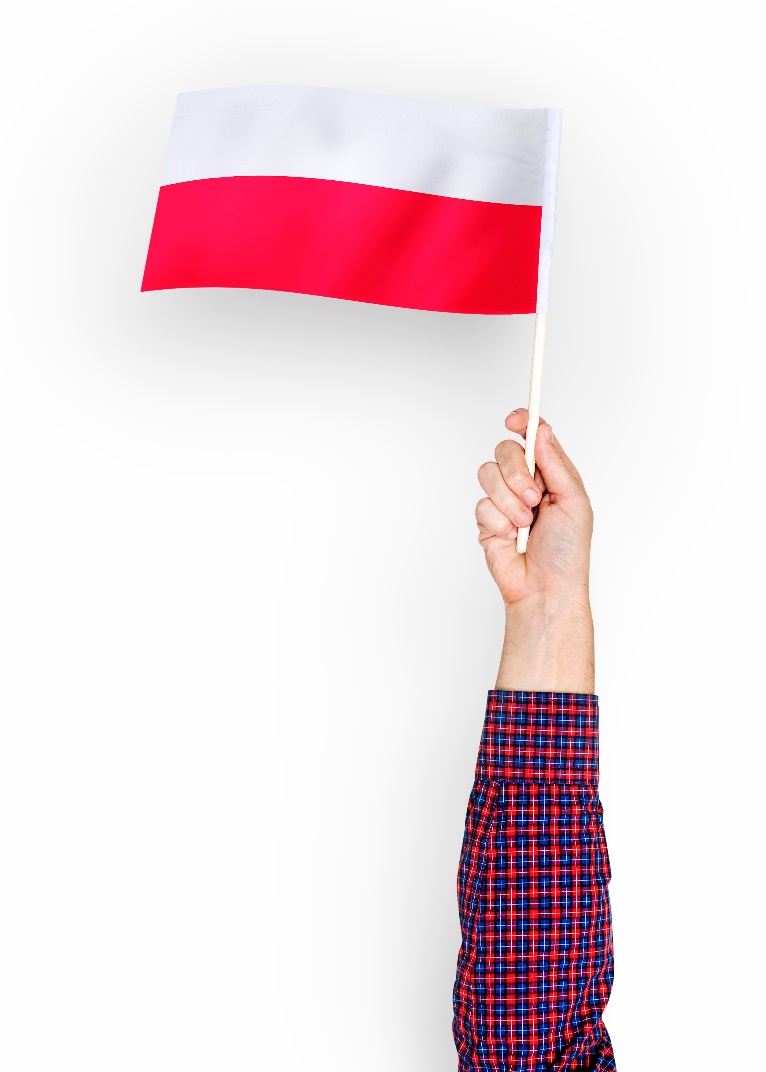